II Corinthians
Lesson 1 – Introduction
Class Details
Questions
Lesson Division
Emphasis on Outline and Whole Book Comprehension
Appendices
Feedback and Continuous Improvement
All quotations in italics and taken from NKJV.
Audio, Questions, Slides posted on front page:
http://www.pepperroadchurch.org
Introduction to II Corinthians
Authorship – Paul (largely uncontested)
Date of Writing – AD 53-54 or AD 56-57 (Based on Gallio’s rule.)
Recipients – “To the church of God which is at Corinth, with all the saints who are in all Achaia” (1:1)
Established by Paul on 2nd missionary journey (AD 51, Acts 18:1-18).
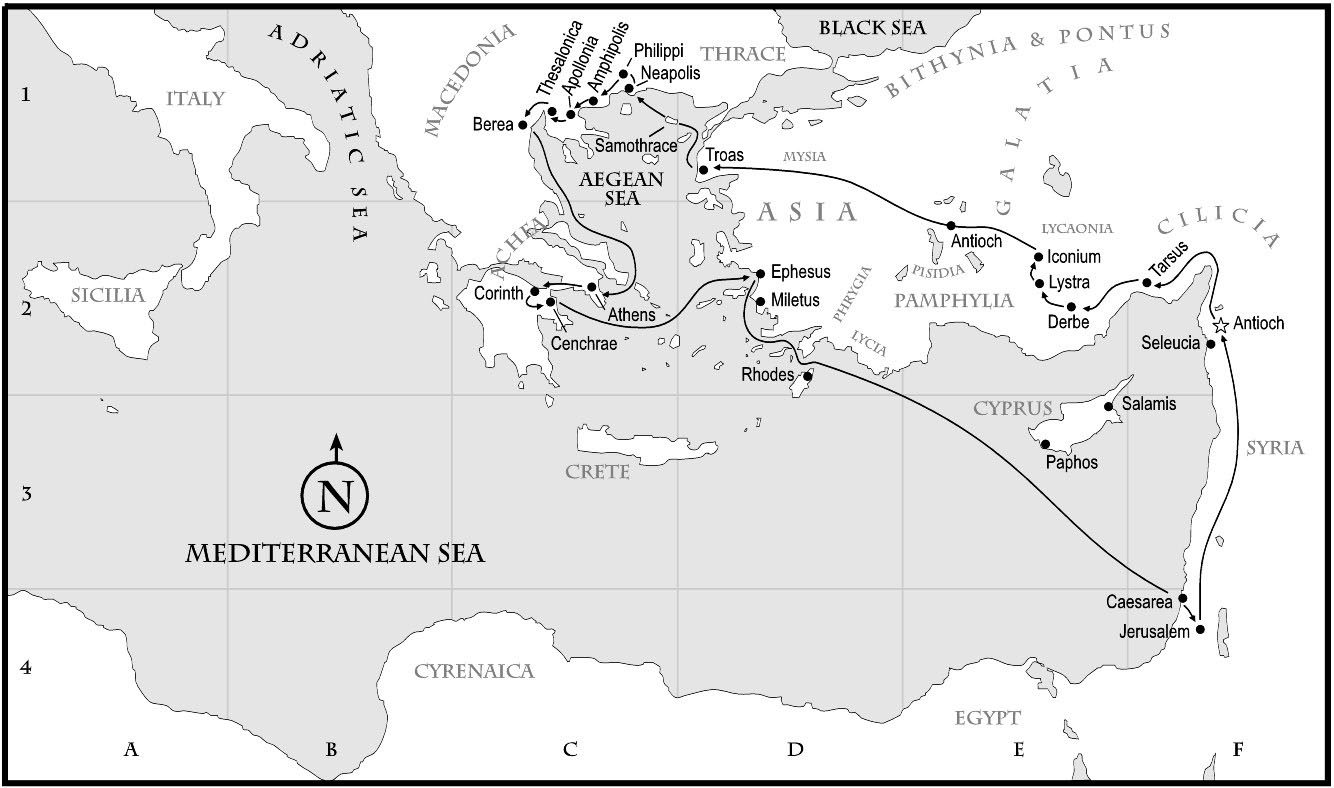 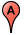 Paul’s 2nd Missionary Journey
Introduction to II Corinthians
Authorship – Paul (largely uncontested)
Date of Writing – AD 53-54 or AD 56-57 (Based on Gallio’s rule.)
Recipients – “To the church of God which is at Corinth, with all the saints who are in all Achaia” (1:1)
Established by Paul on 2nd missionary journey (AD 51, Acts 18:1-18).
Large church despite corrupt environment (Acts 18:9-10).
City – Capital of Roman province, Achaia.
Large commercial port city …Very wealthy.
Large temple to Aphrodite …Very immoral.
Background to II Corinthians
After Paul’s departure, probably a “lost letter” (“I wrote to you in my epistle”, I Corinthians 5:9, 11).
Possibly a brief, unrecorded visit from Paul (“This will be third time I am coming to you”, II Corinthians 12:14; 13:1).
Wrote I Corinthians from Ephesus around early spring of AD 57.
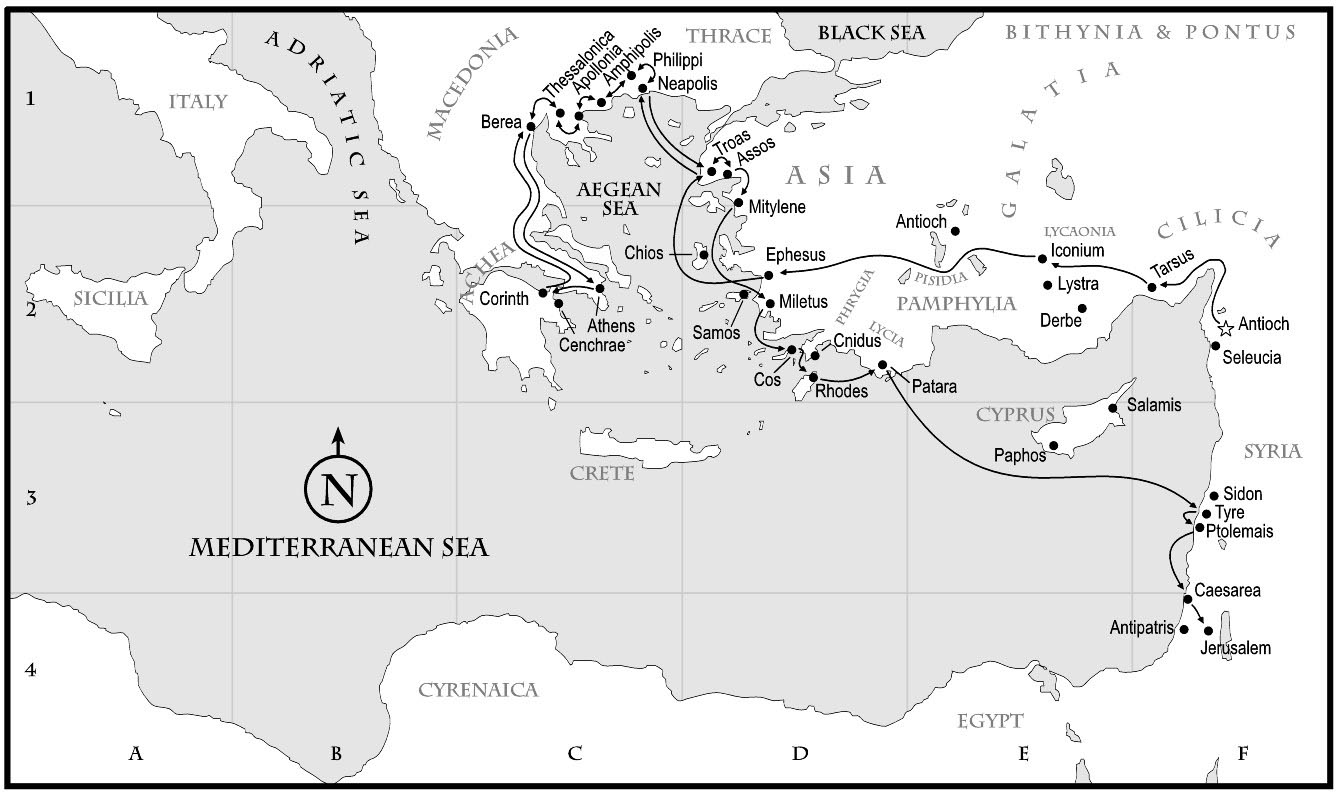 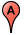 Paul’s 3rd Missionary Journey
Background to II Corinthians
After Paul’s departure, probably a “lost letter” (“I wrote to you in my epistle”, I Corinthians 5:9, 11).
Probably a brief, unrecorded visit from Paul (“This will be third time I am coming to you”, II Corinthians 12:14; 13:1).
Wrote I Corinthians from Ephesus around early spring of AD 57.
Based on questions and reports received (I Corinthians 1:11; 7:1, etc.).
Corrected multiple points of immaturity, division, and immorality.
Timothy was sent to visit them (I Corinthians 16:10-11; Acts 19:22).
Paul planned to visit them soon and spend winter (I Corinthians 16:3-7).
After pursuing “open door” in Ephesus; until Pentecost (I Cor. 16:8-9).
Background to II Corinthians
Riot in Ephesus spurred by Demetrius (Acts 19:23-41).
Apparently, Paul suffered frequent and severe persecution in Ephesus (Acts 20:19; II Corinthians 1:8-11).
Paul left Ephesus early, travelling to Troas and then Macedonia (2:12-13 ; Acts 20:1), but avoids direct visit to Corinth (1:15-17, 23; 2:1-3).
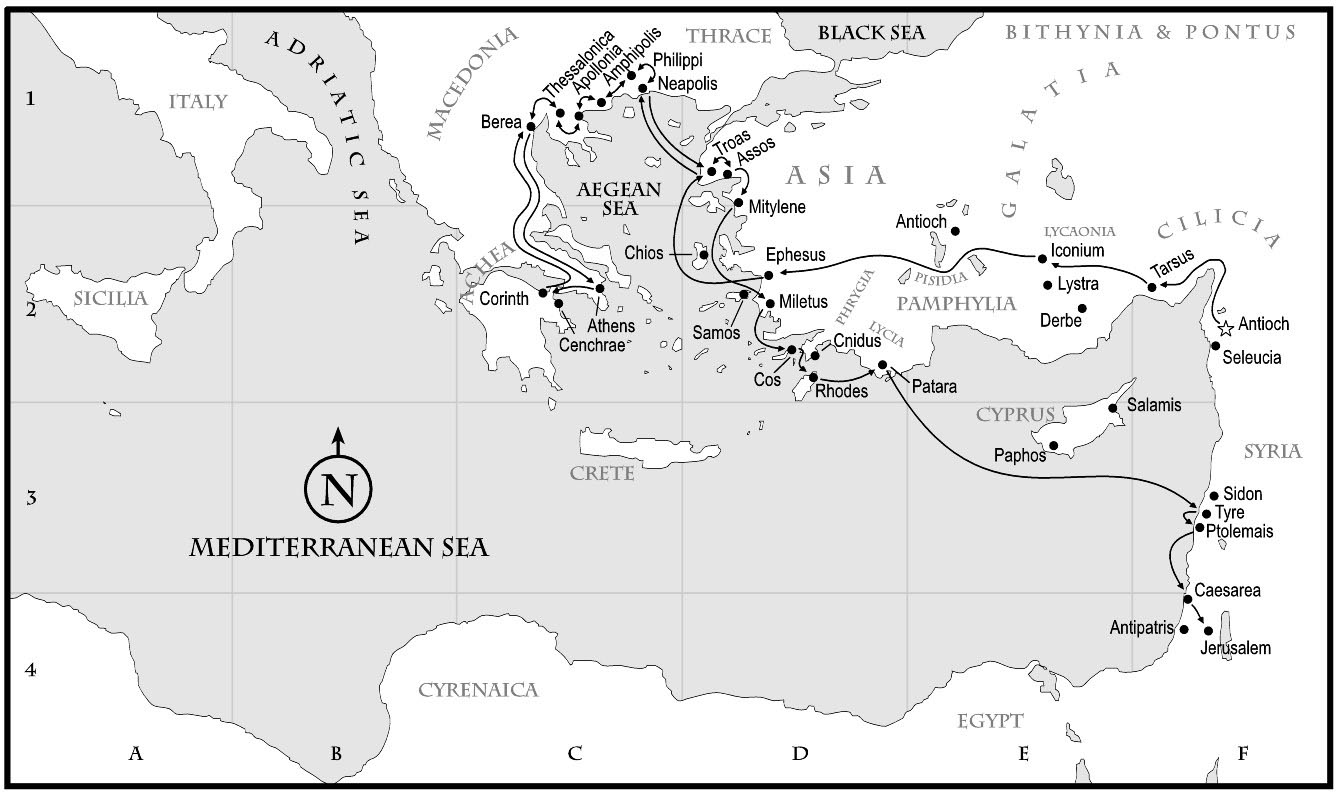 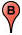 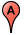 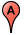 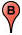 Paul’s 3rd Missionary Journey
Background to II Corinthians
Riot in Ephesus spurred by Demetrius (Acts 19:23-41).
Apparently, suffered frequent and severe persecution in Ephesus (Acts 20:19; II Corinthians 1:8-11).
Paul left Ephesus early, travelling to Troas and then Macedonia (2:12-13 ; Acts 20:1) but avoids direct visit to Corinth (1:15-17, 23; 2:1-3).
Paul received report on Corinthians from Titus, whom he encountered in Macedonia (II Co. 2:12-13; 7:5-6), and Timothy (1:1; Acts 19:22)
Paul is greatly relieved by general reception, but new concerns prompt writing of II Corinthians in Macedonia in advance of visit.
Visits Greece for 3 months (Acts 20:2-3).
3 Groups Addressed
“Them” – Judaizing false teachers and false apostles for gain:
They claimed apostleship from Jesus (11:13-15, 23).
They prided themselves in Jewish pedigree and references (11:22; 3:1)
They enforced Law of Moses and taught false doctrine (3:6-18; 11:3-22).
They sought payment (2:17; 11:7-12).
“You” – Spectrum of Corinthians:  Discouraged to Belligerent
“Us” – Paul and other true ministers sent by God:
May include other true apostles in some contexts (5:16-21).
May include fellow co-workers, although not apostles (7:6-8, 12-16).
Needs and Notes for II Corinthians
Recent events were emotionally exhausting for Paul and Corinthians.
Everyone (Paul and Corinthians) needed comfort and strength.
False teachers and false apostles (likely, Judaizing) caused problems:
Challenged Paul’s apostleship and authority.
Required observance of Law of Moses.
False teachers are not directly addressed.  (Struggling Corinthians are strengthened, and compromising Corinthians are corrected.)
Writing is very personal, and yet never selfish or uncontrolled.
All was written for Corinthians’ salvation, not Paul’s “needs”.
3 Sections of II Corinthians
Source of Strength for Paul’s Ministry (1:1-7:16):
Comfort, sufficiency, covenant, hope, and reconciliation God provides.
Authority, commendation, and superiority God provides over false teachers.
Warning to separate from compromising influences.
Collection for Needy Saints (8:1-9:15):
Examples and expectations in giving.
Blessings and thanksgiving resulting from giving.
Integrity in gathering and transporting gift.
3 Sections of II Corinthians
Defense of Paul’s Apostolic Authority (10:1-13:14):
Operating according to spiritual principles, not fleshly appearances.
Comparison to false apostles according to terms of “weakness”.
Warning to repent before next visit.
Commentaries
Barnes, Albert.  “Barnes’ Notes on the Old & New Testaments:  II Corinthians – Galatians.”
Coffman, James Burton.  “First & Second Corinthians.”  Volume 7
Curry, Melvin. “Truth Commentaries: The Book of 2 Corinthians.”
Jenkins, Ferrell.  “New Testament Epistles:  First Corinthians.”  Florida College Notes.
Lenski, R. C. H.  “The Interpretation of St. Paul’s First and Second Epistles to the Corinthians.”
Lipscomb, David and J. W. Shepherd “A Commentary on the New Testament Epistles:  II Corinthians – Galatians.”  Volume 3.
MacKnight, James.  “Commentary and Notes on the Epistles.”
Greetings, Blessings, and Confidence
Lesson 2 – II Corinthians 1:1-14
Why II Corinthians?
I Corinthians was a difficult letter to write and receive.
Judaizing, false apostles had infiltrated Corinth.
Discouraged Corinthians needed strengthening.
Compromised Corinthians needed correcting.
False teachers needed to be sent packing.
Paul’s authority needed to be reestablished, and relationship rebuilt.
Quick Review:  II Corinthians 1:1-11 …
“Paul, an Apostle of Jesus Christ”
Paul, an apostle of Jesus Christ by the will of God, and Timothy our brother, To the church of God which is at Corinth, with all the saints who are in all Achaia:  Grace to you and peace from God our Father and the Lord Jesus Christ. (1:1-2)
Brief, but traditional greeting for Paul’s letters.
Paul designates himself as “an apostle of Jesus Christ by the will of God”, which will be one of the chief themes of the epistle.
Timothy is included as a “brother”, but not an “apostle”.
Corinthians were still a “church of God”, but for how long?
“The God of All Comfort”
How did God comfort the Corinthians through Paul?
Blessed be the God and Father of our Lord Jesus Christ, the Father of mercies and God of all comfort, who comforts us in all our tribulation, that we may be able to comfort those who are in any trouble, with the comfort with which we ourselves are comforted by God.  For as the sufferings of Christ abound in us, so our consolation also abounds through Christ.  Now if we are afflicted, it is for your consolation and salvation, which is effective for enduring the same sufferings which we also suffer. Or if we are comforted, it is for your consolation and salvation. (1:3-6)
“The God of All Comfort”
How did God comfort the Corinthians through Paul?
Through Paul’s tribulation and following comfort:
Affliction – Provided an example of strength to those “enduring the same”.
Comfort – Shared and taught the same hope that comforted them.
We access the same comfort and hope by studying the Scriptures, learning from their examples, trusting the same God, and obeying His Word (Romans 15:4-5).
Fellowship of Consolation
What evident attitude helped Paul and the others in this role?
Now if we are afflicted, it is for your consolation and salvation, which is effective for enduring the same sufferings which we also suffer. Or if we are comforted, it is for your consolation and salvation.  And our hope for you is steadfast, because we know that as you are partakers [Gr., κοινωνός], of the sufferings, so also you will partake of the consolation. (1:6-7)
Share in suffering would be share in reward (Ro. 8:17; 2Tm. 2:12).
By overcoming, Paul would help them to share in the consolation.
Who might be looking at us as examples in overcoming and hope?
“That we should not trust in …”
What did Paul think was going to happen to him in Asia?
For we do not want you to be ignorant, brethren, of our trouble which came to us in Asia: that we were burdened beyond measure, above strength, so that we despaired even of life.  Yes, we had the sentence of death in ourselves, that we should not trust in ourselves but in God who raises the dead, who delivered us from so great a death, and does deliver us; in whom we trust that He will still deliver us, (1:8-10)
Thought he would die (Acts 19-20; Ro. 16:4; I Co. 16:19; 15:32)!
Did not mean he wanted to die. … Issue was trust, not desire.
Paul learned to trust beyond death (John 11:21-27; Heb. 11:19)!
“The gift granted through many”
How was the Corinthians’ care for Paul evidenced in Paul’s deliverance?
… who delivered us from so great a death, and does deliver us; in whom we trust that He will still deliver us, you also helping together in prayer for us, that thanks may be given by many persons on our behalf for the gift granted to us through many. (1:10-11)
Many people were praying for Paul’s deliverance.
Their prayer played some part (“gift granted … through many”).
Resulted in many prayers of thanksgiving to God for His part!
Mutual Boasting
What was the subject of Paul’s boasting?  Explain this mutual boasting.
For our boasting is this: the testimony of our conscience that we conducted ourselves in the world in 1simplicity and 2godly sincerity, not with fleshly wisdom but 3by the grace of God, and more abundantly toward you.  For we are not writing any other things to you than what you read or understand. Now I trust you will understand, even to the end (as also you have understood us in part), that we are your boast as 4you also are ours, in the day of the Lord Jesus. (1:12-14)
Our conscience testifies to us and God (Rom. 2:15; I Cor. 4:5).
Mutual Boasting
What was the subject of Paul’s boasting?  Explain this mutual boasting.
How can you boast in that which you have no option?
Paul chose the path of transparency, sincerity, integrity, and faith.
He chose to persuade using God’s wisdom and power, not human.
When judged by Jesus, the Corinthians would defend their actions based on Paul’s gospel and teaching (I John 1:1-3).
Paul’s faithfulness would be proven by his work with the Corinthians (Matthew 25:14-30).
What should our motives be? Might we have to defend our motives?
Confident … But Concerned
For we are not writing any other things to you than what you read or understand. Now I trust you will understand, even to the end (as also you have understood us in part), that we are your boast as you also are ours, in the day of the Lord Jesus. (1:13-14)
How could Paul have been confident in them, given the correction already delivered in I Corinthians and that which was still to be delivered in II Corinthians?
Concerned they were being “deceived” by false teachers (11:3-4).
Confident they would repent and persevere, if taught accurately.
Similar to parent’s trust in child’s heart, despite foreseen pitfalls.
Review
Through Paul’s sufferings and comfort, the Corinthians could be saved and comforted by Paul’s teaching and example of hope.
Paul learned (and we should too) to trust in God no matter what – even if he thought he would die!
The Corinthians’ care was expressed through prayers for deliverance, which should have strengthened common bond.
Paul had operated according transparency, sincerity, and spiritual wisdom – not the tactics of men. Not writing deceitfully.
Paul had begun to express confidence in the Corinthians.  Would they share the same confidence in themselves and him?
Defense of Paul’s Character
Lesson 3 – II Corinthians 1:15-2:13
Miscellaneous Points
Reading a “mirror”?
Must be careful not to assume charges against Paul based on response.
Maybe Paul was anticipating possible charges?
Maybe he was showing the “dead end” of an accusation’s argument?
However, Paul was generally not one to “beat the air” (I Cor. 9:26)!
II Corinthians provides extended example of dealing with people in delicate and difficult circumstances.
Defending Change in Plans
Based on Paul’s defense found in 1:15-17, what apparent event did he have to explain?
And in this confidence I intended to come to you before, that you might have a second benefit – to pass by way of you to Macedonia, to come again from Macedonia to you, and be helped by you on my way to Judea.  Therefore, when I was planning this, did I do it lightly? Or the things I plan, do I plan according to the flesh, that with me there should be Yes, Yes, and No, No? (1:15-17)
Change in plans regarding his double-visit to Corinth.
No equivocation, deceit, or fickleness with Paul’s speech.
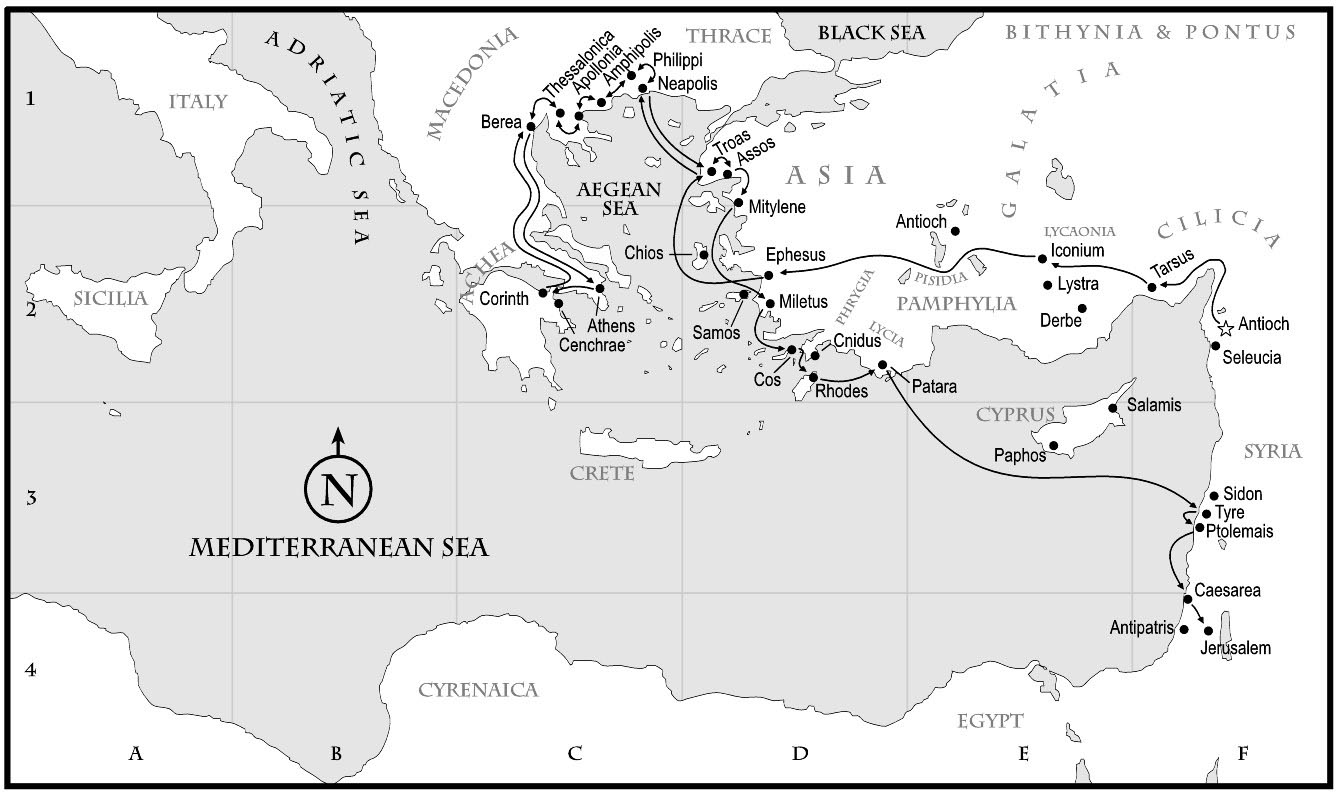 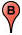 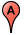 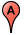 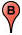 Paul’s 3rd Missionary Journey
Defending Dependability of Gospel
How might this have affected the Corinthians’ faith, based upon Paul’s continued apology?
But as God is faithful, our word to you was not Yes and No.  For the Son of God, Jesus Christ, who was preached among you by us – by me, Silvanus, and Timothy – was not Yes and No, but in Him was Yes.  For all the promises of God in Him are Yes, and in Him Amen, to the glory of God through us. (1:18-20)
Apparently, disappointment in Paul’s personal promises weakened the credibility of God’s promises spoken by Paul.
Paul distinguishes the two, destroying attempts to link the two.
“Spirit … given us … in our hearts”
What purpose was served by the “Spirit … given us … in our hearts” (1:22)?  How does it fit in the context?
For all the promises of God in Him are Yes, and in Him Amen, to the glory of God through us.  Now He who establishes us with you in Christ and has anointed us is God, who also has sealed us and given us the Spirit in our hearts as a guarantee. (1:20-22)
It was provided “as a guarantee” – not from Paul, but from God.
Figurative indication of commitment through downpayment, pledge.
Instill confidence in God’s promises: Paul was established with them!
Given distinction between “us” and “you”, may be apostolic gift.
Appendix A – “The Guarantee of the Spirit”, 1:22, 5:5
Possibly Discuss Identity Later
Purpose of “God as witness”
What is the purpose of Paul’s curious statement in 1:23?  
Moreover I call God as witness against my soul, that to spare you I came no more to Corinth. (1:23)
Contextual Point: Be certain (“moreover”, continuing point) that Paul’s reluctance was for the Corinthians’ benefit (“to spare you”)!
How could Paul’s statement generate confidence and certainty?
Depended upon God examining his otherwise unverifiable motives and testifying for Paul to the Corinthians.
Pointless, if God was unwilling to serve as witness for Paul.
Did Paul Swear?
Did Paul use an oath by “calling God into witness”?
Moreover I call God as witness against my soul, that to spare you I came no more to Corinth. (1:23)
Sober Reminders
Bible was written to be understood and helpful (Eph. 3:3-5; II Tim. 3:16-17, etc.).
Some passages are more difficult to understand.
Therefore, they must be unraveled in degrees – little by little – taking care not to “twist them” to our “destruction” (II Peter 3:15-18).
Publicly asking questions, being unprepared to answer them is reckless, foolish, and selfish, as it may discourage many (Psa. 73:15).
Yet, publicly avoiding difficult questions can be lazy, faithless, and cowardly, while also being equally discouraging in a different way.
Beg your sympathy and patience, while balancing both.
More Reminders
A teacher holds some authority over the class to arrange material, direct the focus, and teach truth (II Tim. 4:1-5; I Tim. 2:11-12)!
With that responsibility, a teacher must be open to criticism and judgment from others – and the Lord (James 3:1; II Tim. 4:1)!
Students responsible to the Lord – and each other (Rom. 13:8-10).
No interrupting.  (In other words, treat others how you want to be treated.)
No raising of voices.
Respond in turn – no domination.
Show patience and humility.
Allow difficult questions to be answered in time.
“Let your ‘Yes’, be ‘Yes’ …”
Did Paul use an oath by “calling God into witness”?
Moreover I call God as witness against my soul, that to spare you I came no more to Corinth. (1:23)
“Again you have heard that it was said to those of old, ‘You shall not swear falsely, but shall perform your oaths to the Lord.’ But I say to you, do not swear [Gr., ὀμνύω] at all: neither by heaven, for it is God’s throne; nor by the earth, for it is His footstool; nor by Jerusalem, for it is the city of the great King. Nor shall you swear [Gr., ὀμνύω] by your head, because you cannot make one hair white or black. But let your ‘Yes’ be ‘Yes,’ and your ‘No,’ ‘No.’ For whatever is more than these is from the evil one. (Matthew 5:33-37)
By Definition #1
3660 ὀμνύω omnuo {om-noo'-o} – Meaning:  1) to swear 2) to affirm, promise, threaten, with an oath 3) in swearing to call a person or thing as witness, to invoke, swear by (Strong’s)
33.463  ὀμνύω or ὄμνυμι ; ὅρκος, ου m ; ὁρκωμοσία, ας f: to affirm the truth of a statement by calling on a divine being to execute sanctions against a person if the statement in question is not true …In a number of languages it is necessary to be quite specific in referring to the swearing of an oath, for example, ‘to say something by calling upon God to listen’ or ‘to state that something is true and asking God to punish if it is not true’ or ‘to make God responsible for what one has said.’ (Louw-Nida Lexicon)
By Definition #2
3770  ὀμνύω – ὀμνύω (Matt. 23:20f; 26:74; Heb. 6:16; James 5:12; (Winer's Grammar, 24)) and ὄμνυμι (ὀμνύναι, Mark 14:71 G L T Tr WH (cf. B. 45 (39))) form their tenses from ὈΜΟΩ; hence, 1 aorist ὤμοσα; the Septuagint for נִשְׁבַּע; to swear; to affirm, promise, threaten, with an oath:  absolutely, followed by direct discourse, Matt. 26:74; Mark 14:71; Heb. 7:21; … in swearing to call a person or thing as witness, to invoke, swear by (Isa. 65:16; Josephus, Antiquities 5, 1, 2; 7, 14, 5); … (Thayer’s Greek Lexicon)
By Definition #3
2319.0 ) שָׁבַעshaba’( swear, adjure. )2319a) שְׁבוּעָה (shebûâ(,  שְׁבֻעָה (shebuâ( oath – … Not only is the Hebrew verb “to swear” identical in the ancient unpointed text to the number seven, but also a relationship is suggested by the 2000 B.C. incident of Gen 21:22-34 . Here Abimelech desires Abraham to swear to deal uprightly, while Abraham in turn requires Abimelech to swear that the well of water belongs to him, Abraham. Abraham then seals the oath by giving exactly seven ewe lambs as a testimonial witness to Abimelech, and the well is called Beer-sheba, or Well-of-the-seven-oath! Thus BDB has defined shaba’ by the pithy oneline paraphrase, “to... seven one self, or bind oneself by seven things” (p. 989). Gesenius cites Herodotus iii:8 and the Iliad, xix:243, to give evidence that in the ancient world it was not uncommon to seal an agreement by the septenary number.  …Often one would swear by another who was tacitly and mutually assumed to be greater or more precious than the one making the oath (e.g. 1Kings 2:8, “I swear to him by the Lord”). Among Jerusalem's ancient sins was the fact that some had “sworn by them that are not gods” (Jer 5:7). In such cases God, or a false deity, would be invoked to witness the truth and sincerity of that which was sworn, and by implication, to judge the one swearing if he should either be lying or fall to live up to his pledge in the days and years to come. … (TWOT)
How to Reconcile?
Options:
Jesus’ prohibition must not be absolute.
Lexicographers and dictionaries incorrectly defined “swear” and “oath”.
Paul sinned by inspiration.
Paul lived under a different law, and we are not to follow his example.
Options #3-4 are unacceptable (I John 4:1-6; Philippians 3:17).
Option #2 is doubtful, and its premise should be proven.
#2 is irrelevant.  Did Paul offer “more than these” (“Yes” or “No”)?
But, Option #1 is difficult to see and therefore accept …
Is there room in context of Matthew 5:34 to interpret otherwise?
Hyperbolic? … Possibly, Yes!
“You have heard that it was said, ‘An eye for an eye and a tooth for a tooth.’ But I tell you not to resist an evil person. But whoever slaps you on your right cheek, turn the other to him also.  If anyone wants to sue you and take away your tunic, let him have your cloak also. And whoever compels you to go one mile, go with him two. Give to him who asks you, and from him who wants to borrow from you do not turn away.” (Matthew 5:38-42)
Similar wording; obvious exceptions (Jude 3; I Cor. 5; II The. 3:10).
Hyperbole – overstatement for specific point – in immediate context!
If Matthew 5:38-42 can be hyperbolic, then why not 5:33-37?
Background of Pharisees
The Law of Moses condemned not performing oaths unto the Lord:
And you shall not swear by My name falsely, nor shall you profane the name of your God: I am the LORD. (Leviticus 19:12; also, Deu. 6:13)
Pharisees excused swearing according to other things, beside God:
“Woe to you, blind guides, who say, ‘Whoever swears by the temple, it is nothing; but whoever swears by the gold of the temple, he is obliged to perform it.’  .. And, ‘Whoever swears by the altar, it is nothing; but whoever swears by the gift that is on it, he is obliged to perform it.’  Fools and blind!  For which is greater, the gift or the altar that sanctifies the gift? …” (Matthew 23:16-22)
Same Problem
Same pattern is addressed in the Sermon on the Mount (Mt. 5:20):
“Again you have heard that it was said to those of old, ‘You shall not swear falsely, but shall perform your oaths to the Lord.’  But I say to you, do not swear at all: neither by heaven, for it is God's throne; nor by the earth, for it is His footstool; nor by Jerusalem, for it is the city of the great King.  Nor shall you swear by your head, because you cannot make one hair white or black.” (Matthew 5:33-36)
Did Jesus forbid all oaths, or just the deceptive kind in the context?
Notice, He only addressed “nothing” oaths in the context.
Little Help from the Greek
Concerning this prohibition, The Expositor’s Greek Testament calls special attention to the Greek conjunction “mete” translated “neither” and emphasizes the fact that it is not “mede.”  The former is used “to connect these different evasive oaths as forming a homogenous group … the latter add negation to negation, while the former divide a single negation into parts.”  Hence, it follows the prohibition “Swear not at all” refers only to the kind of oaths identified by the parts that follow.  Such did not include judicial oaths, only the evasive oaths of the Jews which were used in common conversation.  Thus, our Lord condemned their perversion and abuse of God’s original law on swearing.  Such use of oaths is forbidden altogether! (Patton, Answers for Our Hope, 187)
Little Help from the Greek
3475  μήτε – μήτε (μή and the enclitic τέ) (from Homer down), a copulative conjunction of negation, neither, nor (differing from οὔτε as μή does from οὐ. It differs from μηδέ; in that μηδέ separates different things, but μήτε those which are of the same kind or which are parts of one whole; cf. Winer's Grammar, sec. 55, 6; … (Thayer’s Greek Lexicon)
 The universal prohibition, “Swear not at all,” is distributed by the specification of these four forms of oaths, and is therefore most strictly interpreted as including only such oaths. … What we style the judicial oath of the law of Moses, then, were not included in the prohibition. (McGarvey, 57).
James 5:12 is essentially a quotation of Matthew 5:33-37 and is grammatically parallel to it.
Illustrated
“Swear not at all” is joined and explained by μήτε.
“Again you have heard that it was said to those of old, ‘You shall not swear falsely, but shall perform your oaths to the Lord.’ But I say to you, do not swear at all: neither [Gr., μήτε] by heaven, for it is God’s throne; nor [Gr., μήτε] by the earth, for it is His footstool; nor [Gr., μήτε] by Jerusalem, for it is the city of the great King. Nor [Gr., μήτε] shall you swear by your head, because you cannot make one hair white or black. (Matthew 5:33-37)
Parallel Wording
Another example of μήτε:
And He said to them, “Take nothing for the journey, neither [Gr., μήτε] staffs nor [Gr., μήτε] bag nor [Gr., μήτε] bread nor [Gr., μήτε] money; and do not [Gr., μήτε] have two tunics apiece. (Luke 9:3)
How could they take even 1 tunic, if they “took nothing”?
Obviously, they took something even though he said take nothing!
Grammatically, “nothing” is defined by “staffs, bag, bread, money.”
Grammatically: Jesus condemned the type of oaths specifically illustrated, not all oaths any more than taking no clothes in Luke 9:3.
Swearing – Conclusion
Men swear when they otherwise will not be believed (Heb. 6:16).
Contextually, Matthew 5:33-37 is open to hyperbolic interpretation.
Contextually, Pharisees invented a 3rd kind of swearing beside performed and perjured oaths to God, which needed correcting.
Grammatically, Matthew 5:33-37 condemns only the type of oaths specified, which are evasive oaths (supposedly) not based in God.
By definition, Paul left us an inspired example of righteous oaths.
Conclusion: Both failing to perform an oath to the Lord and swearing oaths by anyone or anything beside God are forbidden. No exemptions for “crossed-fingers”, or similar variations!
“Do not be rash - Better not to vow”
Do not be rash with your mouth, And let not your heart utter anything hastily before God. For God is in heaven, and you on earth; Therefore let your words be few.  For a dream comes through much activity, And a fool’s voice is known by his many words.  When you make a vow to God, do not delay to pay it; For He has no pleasure in fools. Pay what you have vowed – Better not to vow than to vow and not pay.  Do not let your mouth cause your flesh to sin, nor say before the messenger of God that it was an error. Why should God be angry at your excuse and destroy the work of your hands? (Ecclesiastes 5:2-6)
Although permitted, use rarely, if ever. Maybe if no option, like Paul.
Apostolic Authority?
Not that we have dominion over your faith, but are fellow workers for your joy; for by faith you stand. (1:24)
What kind of “dominion” did Paul not have over the Corinthians?   What kind of rule might he have possessed over them, but was cautious to exercise?
Paul had previously demonstrated apostolic authority (I Cor. 5:4).
He will warn, “if I come again, I will not spare” (II Cor. 13:2).
Appealing Where Possible
Therefore, though I might be very bold in Christ to command you what is fitting, yet for love's sake I rather appeal to you – being such a one as Paul, the aged, and now also a prisoner of Jesus Christ – I appeal to you for my son Onesimus, whom I have begotten while in my chains, who once was unprofitable to you, but now is profitable to you and to me.  I am sending him back. You therefore receive him, that is, my own heart, whom I wished to keep with me, that on your behalf he might minister to me in my chains for the gospel. But without your consent I wanted to do nothing, that your good deed might not be by compulsion, as it were, but voluntary. (Philemon 8-14)
Apostolic Wisdom!
Not that we have dominion over your faith, but are fellow workers for your joy; for by faith you stand. (1:24)
What kind of “dominion” did Paul not have over the Corinthians?   What kind of rule might he have possessed over them, but was cautious to exercise?
Paul had previously demonstrated apostolic authority (I Cor. 5:4).
He will warn, “if I come again, I will not spare” (II Cor. 13:2).
Paul could command, but sought “volunteers” (Philemon 8-14).
Similar to parents, who seek to teach children to stand on their own.
Similar to husband’s authority over wife (I Pt. 3:5-6; Hos. 2:13-16).
Interdependent Joy
What was the primary motivation for Paul’s delay in visiting them, contrary to his previous plans?
… to spare you I came no more to Corinth. … But I determined this within myself, that I would not come again to you in sorrow.  For if I make you sorrowful, then who is he who makes me glad but the one who is made sorrowful by me? And I wrote this very thing to you, lest, when I came, I should have sorrow over those from whom I ought to have joy, having confidence in you all that my joy is the joy of you all. (1:23-2:3)
Both Corinthians and Paul would suffer from another sorrowful trip.
They both depended upon each other and needed each other for joy.
Showed his love for them and would rekindle their respect for him, while also defending his reason for delay.
Example in Godly Discretion
Was Paul simply avoiding or putting off a difficult trip?  How had the delay served his purpose?
No!  Although difficult for him, primarily for their benefit (1:23-2:3).
If looking for easy way, would have ceased writing and visiting them.
Why did Paul not immediately visit the Corinthians and crush them?
Now we exhort you, brethren, 1warn those who are unruly, 2comfort the fainthearted, 3uphold the weak, be patient with all. (I The. 5:14)
I Corinthians was necessary correction (2:3) – not procrastinating.
Gave time to digest and enact correction before follow-up visit.
“That you might know the love”
Why did Paul express that he wrote “out of much affliction and anguish of heart”?
And I wrote this very thing to you, lest, when I came, I should have sorrow over those from whom I ought to have joy, having confidence in you all that my joy is the joy of you all.  For out of much affliction and anguish of heart I wrote to you, with many tears, not that you should be grieved, but that you might know the love which I have so abundantly for you. (2:3-4)
As was the purpose of I Corinthians itself, he again wrote expressly, so that they might understand his “abundant love” for them.
“He has not grieved me”?
How could Paul write, “If anyone has caused grief, he has not grieved me” (2:5)?  How can this be harmonized with the previous statement about writing “with many tears” (2:4)?
But if anyone has caused grief, he has not grieved me, but all of you to some extent – not to be too severe. (2:5)
“Not-But” generally shows relative importance, not absolute exclusion (I Cor. 1:17; John 6:27; 12:44).
Paul’s personal grief was minimal compared to whole congregation’s.
Notice balance between being straightforward and compassionate.
Redundant Question
What purpose would be served by such an emotional expression?
Answered previously … “That you might know the love”.
Punishment Inflicted by Majority?
This punishment which was inflicted by the majority is sufficient for such a man, (2:6)
What would have been the punishment “inflicted by the majority”?  What is the only punishment that the church ever “inflicts by the majority”?
In the name of our Lord Jesus Christ, when you are gathered together, along with my spirit, with the power of our Lord Jesus Christ, deliver such a one to Satan for the destruction of the flesh, that his spirit may be saved in the day of the Lord Jesus. (I Corinthians 5:3-5)
Withdrawal is the only possible application … likely this very case.
“Not ignorant of his devices”
Why was it critical that they “reaffirm their love to him”?
This punishment which was inflicted by the majority is sufficient for such a man, so that, on the contrary, you ought rather to forgive and comfort him, lest perhaps such a one be swallowed up with too much sorrow.  Therefore I urge you to reaffirm your love to him.  … lest Satan should take advantage of us; for we are not ignorant of his devices. (2:6-11)
No more need to punish (“punishment … was … sufficient”).
Punishment not for justice, but for discipline – repentance, purity!
He could fall away, if he became overly discouraged.
Needed to show love through forgiveness and comfort.
Why Closure From Paul?
Now whom you forgive anything, I also forgive. For if indeed I have forgiven anything, I have forgiven that one for your sakes in the presence of Christ, (2:10)
Paul by Jesus initiated the judgment:
For I indeed, as absent in body but present in spirit, have already judged (as though I were present) him who has so done this deed.  In the name of our Lord Jesus Christ, when you are gathered together, along with my spirit, with the power of our Lord Jesus Christ, deliver such a one … (I Corinthians 5:3-5)
So, Paul before Jesus forgave “anything” owed him, closing his part.
“Not ignorant of his devices”
Why was it unusual for Paul to push on to Macedonia?  What did this imply about his concern for them?
Furthermore, when I came to Troas to preach Christ’s gospel, and a door was opened to me by the Lord, I had no rest in my spirit, because I did not find Titus my brother; but taking my leave of them, I departed for Macedonia. (2:12-13)
Paul’s letter (I Corinthians) had largely worked, yet he didn’t know!
Out of his love and concern for them, he left an opportunity to preach!
Again, answers charges of manipulation, deceit, and abuse for gain.
What does this imply about priorities? Evangelism vs. Edification?
Review and Preview
Defense of Paul’s Character, Motives, and Recent Actions:
Paul’s enduring suffering through God was for their “consolation and salvation”.
Paul suffered and trusted in God to the point of death.
God delivered Paul as answer to prayer.  (Why, if charlatan?)
Behaved in good conscience in simplicity, sincerity, and God’s wisdom.
They were each other’s boast.
Paul’s preaching was certain, because God and Jesus are certain.
Paul’s preaching (and character) was shared by Silvanus and Timothy.
Paul and the Corinthians were established together in Christ.
Paul was anointed, sealed, and given Spirit as guarantee.
Paul invoked God as a witness that his delay was for their sparing.
He delayed so they could repent and later visit in joy – not sorrow.
(Forgiveness and reaffirmation of love to those repentant.)
Paul skipped an opportunity to preach to check on them.
Next, Defense of Paul’s Ministry (and Qualifications for It)
Return to point begun in 2:12-13 in 7:4-16, after answering questions introduced in 2:14-17.
Superior Commendation
Lesson 4 – II Corinthians 2:14-3:3
“God always leads us in triumph”
Now thanks be to God who always leads us in triumph in Christ, and through us diffuses the fragrance of His knowledge in every place.  For we are to God the fragrance of Christ among those who are being saved and among those who are perishing.  To the one we are the aroma of death leading to death, and to the other the aroma of life leading to life. And who is sufficient for these things? (2:14-16)
How could the same fragrance produce two different results?
Free will!  Listener has a choice! 1 seed falls on 4 soils (Mt. 13:3-23).
Prejudice, undesirability prevents accepting gospel (I Cor. 1:18-ff).
Aaron’s incense, “stood between living and dead” (Num. 16:46-48).
Application?
“God always leads us in triumph”
Now thanks be to God who always leads us in triumph in Christ, and through us diffuses the fragrance of His knowledge in every place.  For we are to God the fragrance of Christ among those who are being saved and among those who are perishing.  To the one we are the aroma of death leading to death, and to the other the aroma of life leading to life. And who is sufficient for these things? (2:14-16)
How could the same fragrance produce two different results?
Free will!  Listener has a choice! 1 seed falls on 4 soils (Mt. 13:3-23).
Prejudice, undesirability prevents accepting gospel (I Cor. 1:18-ff).
Aaron’s incense, “stood between living and dead” (Num. 16:46-48).
Application? … John 6:66; II Timothy 2:13; I Cor. 1:18-31
Introduction of  “Sufficiency”
Now thanks be to God who always leads us in triumph in Christ, and through us diffuses the fragrance of His knowledge in every place.  For we are to God the fragrance of Christ among those who are being saved and among those who are perishing.  To the one we are the aroma of death leading to death, and to the other the aroma of life leading to life. And who is sufficient for these things? (2:14-16)
Why would “diffusing” such a “fragrance” require special “sufficiency”?
Powerful message, dividing between life and death.
Unique foundation built upon apostles (Eph. 2:19-22; I Jo.1:1-5).
Acknowledges need for qualification, but differs on standard …
Lessons?  What about us?
Introduction of  “Sufficiency”
Now thanks be to God who always leads us in triumph in Christ, and through us diffuses the fragrance of His knowledge in every place.  For we are to God the fragrance of Christ among those who are being saved and among those who are perishing.  To the one we are the aroma of death leading to death, and to the other the aroma of life leading to life. And who is sufficient for these things? (2:14-16)
Why would “diffusing” such a “fragrance” require special “sufficiency”?
Powerful message, dividing between life and death.
Unique foundation built upon apostles (Eph. 2:19-22; I Jo.1:1-5).
Acknowledges need for qualification, but differs on standard …
Lessons?  What about us? … II Timothy 2:19-23; I Timothy 1:7
Contrast with the “Peddlers”
Who else is introduced here, who likewise proclaimed to preach God’s Word?  How was Paul different?  How might this contrast have been evident?
Introduces false teachers, preaching for gain, in dishonesty, from themselves and by themselves (see Isaiah 1:22).
For we are not, as so many, 1peddling the word of God; but as of 2sincerity, but 3as from God, we speak in the sight of God 4in Christ. (2:17)
Starts a contrast that will continue through chapter 5 and 10-13.
Letters of Commendation?
What were Paul’s “letters of commendation”?  How were they superior to those required and offered by others?
Do we begin again to commend ourselves? Or do we need, as some others, epistles of commendation to you or letters of commendation from you?  1You are our epistle 2written in our hearts, 3known and read by all men; clearly you are an 4epistle of Christ, 5ministered by us, 6written not with ink but by the Spirit of the living God, not on tablets of stone but 7on tablets of flesh, that is, of the heart. (3:1-3)
“Some others” were “needing .. letters of commendation” to establish them as qualified teachers and “ministers”.
Contrast in Commendation
Contrast in Commendation
Made to Be a Sufficient Minister
And we have such trust through Christ toward God.  Not that we are sufficient of ourselves to think of anything as being from ourselves, but our sufficiency is from God, (3:4-5)
Continues thought: Confidence in their “letters of commendation”.
How would God have made Paul “sufficient” to be a “minister of the new covenant”?  How does this help or contrast his defense?
Allusion to his inspiration and resulting strength from God.
Merely stated (or recalled) here; developed in verses following this.
Come back to this point in 4:1 and following chapters.
Following Spirit vs. Letter of Law?
Not that we are sufficient of ourselves to think of anything as being from ourselves, but our sufficiency is from God, who also made us sufficient as ministers of the new covenant, not of the letter but of the Spirit; for the letter kills, but the Spirit gives life. (3:5-6)
Some have interpreted this to mean:
OT focused on obedience (“letter”), and ultimately killed people.
NT focuses on grace and intent (“spirit”), liberating and saving people.
What are represented by the “letter” and the “spirit” in verse 6?
Same words (“letter”, “written”) in 3:7-18.  Belongs with it?
Was the Old Law an outward code, unconcerned with the heart?
The Law of Moses and The Heart
OT had more “fleshly ordinances” to observe (Heb. 9:10).  But …
The “law is spiritual … holy and just and good” (Romans 7:12-14).
Love God with all your heart, soul, and strength (Deut. 6:5).
“Love your neighbor as yourself” (Leviticus 19:17-18).
Moses’ words were to abide in their hearts (Deut. 6:6).
God’s requirements? “To do justly, to love mercy, and to walk humbly with your God” (Micah 6:6-8; also, Amos 5:21-24).
Disobedience was a heart problem (Jeremiah 7:23-24; Psa. 51:16-17; Pro. 4:23).
Specific obedience required heart (Exodus 20:17; 23:4-5; etc.).
Application?
New Covenant and Obedience, Law
Less “fleshly ordinances” to observe (Heb. 9:10; Col. 2:16-23). But..
Christians are under a new law (I Cor. 9:21; Rom. 3:27; 8:2).
Jesus forewarns of condemnation against those who disobeyed, practicing “lawlessness” (Matthew 7:21-23).
Disobedience makes us a slave of the Devil and subjects of divine wrath (Romans 6:12-17; 2:8-9; II Thes. 1:7-9).
Obedience is required to be saved (Hebrews 5:9; Acts 2:37-38).
Obedience “purifies our souls” (I Peter 1:22-23).
Failure to obey represents a lack of love (Jn. 14:15, 21; I Jn. 5:2-3).
True children of God do not continue in sin (I John 3:4-10).
Outward vs. Inward Keeping
For circumcision is indeed profitable if you keep the law; but if you are a breaker of the law, your circumcision has become uncircumcision.  Therefore, if an uncircumcised man keeps the righteous requirements of the law, will not his uncircumcision be counted as circumcision?  And will not the physically uncircumcised, if he fulfills the law, judge you who, even with your written code and circumcision, are a transgressor of the law?  For he is not a Jew who is one outwardly, nor is circumcision that which is outward in the flesh; but he is a Jew who is one inwardly; and circumcision is that of the heart, in the Spirit, not in the letter; whose praise is not from men but from God. (Romans 2:25-29)
No special advantage to having a “written code”, if not kept.
God’s commands have an inward requirement, not outward only.
Does not free anyone from obedience to the letter (Mat. 7:21-23)!
More Distinctions – Old vs. New
Because finding fault with them, He says: “Behold, the days are coming, says the LORD, when I will make a new covenant with the house of Israel and with the house of Judah – not according to the covenant that I made with their fathers in the day when I took them by the hand to lead them out of the land of Egypt; because they did not continue in My covenant, and I disregarded them, says the LORD.  For this is the covenant that I will make with the house of Israel after those days, says the LORD: I will put My laws in their mind and write them on their hearts; and I will be their God, and they shall be My people.  None of them shall teach his neighbor, and none his brother, saying, ‘Know the LORD,’ for all shall know Me, from the least of them to the greatest of them.  For I will be merciful to their unrighteousness, and their sins and their lawless deeds I will remember no more.” (Hebrews 8:8-12)
Knowledge and Heart would be required upon entry.
Sins will be forgiven, whereas not previously, fully forgiven.
Forgiveness of Sins
For as many as are of the works of the law are under the curse; for it is written, “Cursed is everyone who does not continue in all things which are written in the book of the law, to do them.”  … Christ has redeemed us from the curse of the law, having become a curse for us (for it is written, “Cursed is everyone who hangs on a tree “), …Is the law then against the promises of God? Certainly not! For if there had been a law given which could have given life, truly righteousness would have been by the law. …(Galatians 3:10-23)
Old Covenant could only condemn, unless kept perfectly.
New Covenant acknowledges faith, not perfect obedience (Rom. 4; 8:3-4).
Summary:  Spirit vs. Letter
… sufficient as ministers of the new covenant, not of the letter but of the Spirit; for the letter kills, but the Spirit gives life. (3:5-6)
God rejects outward obedience, if inner heart is corrupt (Romans 2:23-29).  Reflects not a problem with Old Law, but its adherents.
New covenant requires knowledge, repentance to enter (Jeremiah 31:31-34; Hebrews 8:9-10).
Old Law could only condemn unless kept perfectly, whereas faith in the New is accounted for righteousness (Ga. 3:10-23; Ro. 4; 8:1-13).
What are represented by the “letter” and the “spirit” in verse 3:6?
Conclusion:  Spirit vs. Letter
… sufficient as ministers of the new covenant, not of the letter but of the Spirit; for the letter kills, but the Spirit gives life. (3:5-6)
God rejects outward obedience, if heart is corrupt (Romans 2:23-29).  Reflects not a problem with Old Law, but its adherents.
New covenant requires knowledge, repentance to enter (Jeremiah 31:31-34; Hebrews 8:9-10).
Old Law could only condemn unless kept perfectly, whereas faith in the New is accounted for righteousness (Ga. 3:10-23; Ro. 4; 8:1-13).
What are represented by the “letter” and the “spirit” in verse 3:6?
Given context of “life” vs. “death” and “righteousness” vs. “condemnation”, contrast most favors Galatians 3; Romans 4; 7-8.
Ministers of a Superior Covenant
Lesson 5 – II Corinthians 3:4-18
A Glorious Ministry
But if the ministry of death, written and engraved on stones, was glorious, so that the children of Israel could not look steadily at the face of Moses because of the glory of his countenance, which glory was passing away … (3:7)
What event in Israel’s history is referenced by the Israelites being unable to look upon Moses’ face?
When receiving the law the 2nd time and talking with God, Moses’ face would shine (Exodus 34:29-35).
This initially scared the people.
He covered his face, when with the people but not instructing them.
Veiled Glory?
Now it was so, when Moses came down from Mount Sinai (and the two tablets of the Testimony were in Moses' hand when he came down from the mountain), that Moses did not know that the skin of his face shone while he talked with Him.  So when Aaron and all the children of Israel saw Moses, behold, the skin of his face shone, and they were afraid to come near him.  Then Moses called to them, and Aaron and all the rulers of the congregation returned to him; and Moses talked with them.  Afterward all the children of Israel came near, and he gave them as commandments all that the LORD had spoken with him on Mount Sinai.  And when Moses had finished speaking with them, he put a veil on his face.  But whenever Moses went in before the LORD to speak with Him, he would take the veil off until he came out; and he would come out and speak to the children of Israel whatever he had been commanded.  And whenever the children of Israel saw the face of Moses, that the skin of Moses’ face shone, then Moses would put the veil on his face again, until he went in to speak with Him. (Exo. 34:29-35)
A Glorious Ministry
But if the ministry of death, written and engraved on stones, was glorious, so that the children of Israel could not look steadily at the face of Moses because of the glory of his countenance, which glory was passing away … (3:7)
What event in Israel’s history is referenced by the Israelites being unable to look upon Moses’ face?
When receiving the law the 2nd time and talking with God, Moses’ face would shine (Exodus 34:29-35).
This initially scared the people.
He covered his face, when with the people but not instructing them.
Truly, Old Law was a glorious covenant, and Moses’ ministry also.
A Glorious Ministry?
Do our actions prove this conviction?
Now all these things happened to them as examples, and they were written for our admonition, upon whom the ends of the ages have come.  Therefore let him who thinks he stands take heed lest he fall. (I Corinthians 10:11-12)
For whatever things were written before were written for our learning, that we through the patience and comfort of the Scriptures might have hope. (Romans 15:4)
How much of this “glory … admonition … patience … comfort … hope” have we gleaned from the Old Testament?
Contrast in Ministries, Covenants
… ministers of the new covenant, not of the letter but of the Spirit; for the 1letter kills, but the Spirit gives life. But if the ministry of death, 2written and engraved on stones, was glorious, so that the children of Israel could not look steadily at the face of Moses because of the glory of his countenance, which glory was passing away, how will the ministry of the Spirit not be more glorious?  For if the 3ministry of condemnation had glory, the ministry of righteousness exceeds much more in glory.  For even what was made glorious had no glory in this respect, because of the glory that excels.  For if 4what is passing away was glorious, what remains is much more glorious. (3:6-11)
What contrasts does Paul develop between the two “ministries” discussed in verses 3:6-11?
Contrast in Ministries, Covenants
… ministers of the new covenant, not of the letter but of the Spirit; for the 1letter kills, but the Spirit gives life. But if the ministry of death, 2written and engraved on stones, was glorious, so that the children of Israel could not look steadily at the face of Moses because of the glory of his countenance, which glory was passing away, how will the ministry of the Spirit not be more glorious?  For if the 3ministry of condemnation had glory, the ministry of righteousness exceeds much more in glory.  For even what was made glorious had no glory in this respect, because of the glory that excels.  For if 4what is passing away was glorious, what remains is much more glorious. (3:6-11)
What contrasts does Paul develop between the two “ministries” discussed in verses 3:6-11?
Salvation, Dwelling, Justification, and – primarily, Permanence.
Reason for Boldness of Speech
How was Paul’s proclamation of the New Covenant different than Moses’ proclamation of the Old?
Therefore, since we have such hope, we use great boldness of speech – unlike Moses, who put a veil over his face so that the children of Israel could not look steadily at the end of what was passing away. (3:12-13)
Moses deliberately hid the fact that the glory was fading, temporary.
This prevented a possible stumbling block for hard-hearted Israel.
In contrast, Paul’s ministry needed no such veiling – only bold speech!
Contrast in Doctrine – Glory
Contrast in Doctrine – Glory
Blinded Minds, Veiled Hearts
Why is that “same veil” not lifted, even today?  When is that veil taken away?
But their minds were blinded. (How???)  For until this day the same veil remains unlifted in the reading of the Old Testament, because the veil is taken away in Christ.  But even to this day, when Moses is read, a veil lies on their heart.  Nevertheless when one turns to the Lord, the veil is taken away. (3:14-16)
OT could not be fully understood, because “minds were blinded”.
When one humbles self before the Lord Jesus (4:5), he can then see.
How and why that blindness exists is discussed more in chapter 4.
Note the Dependence:  Repentance before Understanding.  How???
“From Glory to Glory”?
Now the Lord is the Spirit; and where the Spirit of the Lord is, there is liberty.  But we all, with unveiled face, beholding as in a mirror the glory of the Lord, are being transformed into the same image from glory to glory, just as by the Spirit of the Lord. (3:17-18)
Jesus and Holy Spirit are unified, but not in identity (John 10:29-30; 16:7-15).  Distinguished in same verse (“Spirit of the Lord”).
How is one “transformed from glory to glory” (3:18)?
What mirror shows us the “glory of the Lord”?
Looking into Perfect Law of Liberty
Therefore 1lay aside all filthiness and overflow of wickedness, and 2receive with meekness the implanted word, which is able to save your souls.  But 3be doers of the word, and not hearers only, deceiving yourselves.  For if anyone is a hearer of the word and not a doer, he is like a man observing his natural face in a mirror; for he observes himself, goes away, and immediately forgets what kind of man he was.  But he who 1looks into the perfect law of liberty and 2continues in it, and is 3not a forgetful hearer but a doer of the work, this one will be blessed in what he does. (James 1:21-25)
How can one get “liberty” without “looking into …law of liberty”?
Understanding to Understanding
Now the Lord is the Spirit; and where the Spirit of the Lord is, there is liberty.  But we all, with unveiled face, beholding as in a mirror the glory of the Lord, are being transformed into the same image from glory to glory, just as by the Spirit of the Lord. (3:17-18)
How is one “transformed from glory to glory” (3:18)?
What mirror shows us the “glory of the Lord”? James 1:21-25
The more we study God’s Word, repent, and obey, the more we can see to enable further growth, which explains precedence of 3:14-16.
The New Covenant – a Paul’s ministry from God – transforms us incrementally to be just like Jesus (Col. 1:27; Rom. 12:1-2), freeing us from the consequences of our sins and thinking (Romans 6:1-ff).
A Profound Thought
“If you had known Me, you would have known My Father also; and from now on you know Him and have seen Him.”  Philip said to Him, “Lord, show us the Father, and it is sufficient for us.”  Jesus said to him, “Have I been with you so long, and yet you have not known Me, Philip? He who has seen Me has seen the Father; so how can you say, ‘Show us the Father’?” (John 14:7-9)
“I still have many things to say to you, but you cannot bear them now.  However, when He, the Spirit of truth, has come, He will guide you into all truth; for He will not speak on His own authority, but whatever He hears He will speak; and He will tell you things to come.  He will glorify Me, for He will take of what is Mine and declare it to you.” (John 16:12-14)
The Spirit was to show Jesus, and to see Jesus was to see the Father!
A Profound Thought
The apostles recorded “all truth” … “revealed by the Spirit … by which when you read you can understand” (Ephesians 3:3-5).
…as His divine power has given to us all things that pertain to life and godliness, through the knowledge of Him who called us by glory and virtue, by which have been given to us exceedingly great and precious promises, that through these you may be partakers of the divine nature, having escaped the corruption that is in the world through lust. (II Peter 1:3-4; see also, Colossians 1:27; Romans 8:29)
For now we see in a mirror, dimly, but then face to face. Now I know in part, but then I shall know just as I also am known. (I Cor. 13:12)
When we study the Bible, we can see Jesus and God “face to face” – the true essence of their personality.  And, we can be transformed – “from glory to glory … by the Spirit” to be like them! … So, why don’t we?
Contrast in Doctrine – Clarity
Contrast in Doctrine – Clarity
Applications?
Like OT Jews, do we “trust” in our church attendance and other “outward” good deeds to excuse our disobedience (Rom. 2:23-29)?
Like the Corinthians, are we allowing insincere, teachers of “bondage” to carry our loved ones and friends away, or are we like Paul, challenging their insincerity, lack of “sufficiency” and unauthorized “ministry”?
Arguing from Bible – or Emotion?
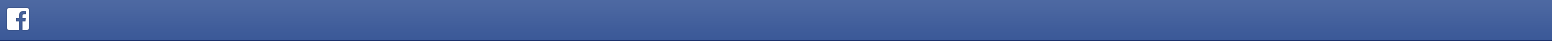 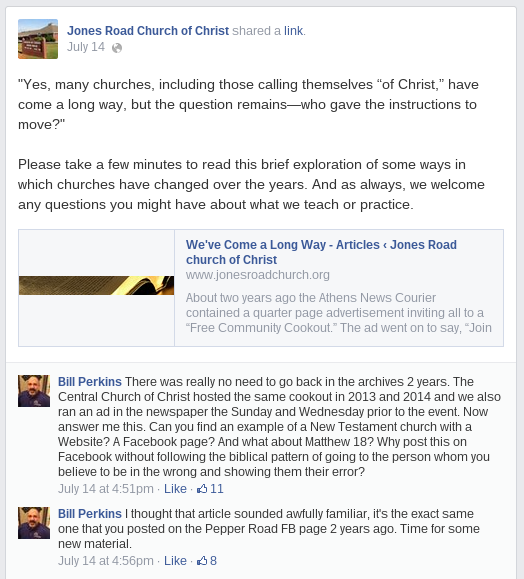 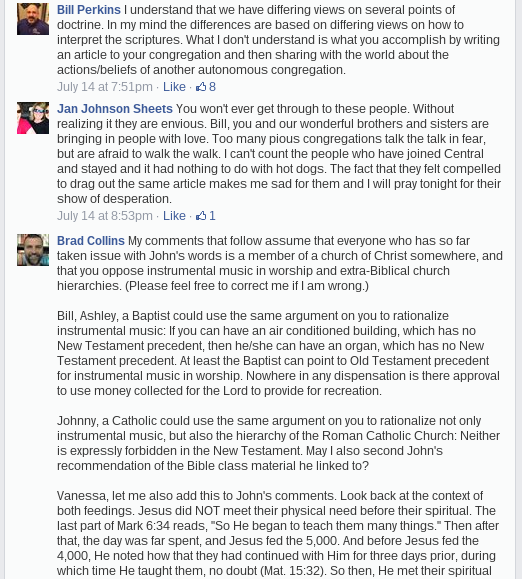 Applications?
Like OT Jews, do we “trust” in our church attendance and other “outward” good deeds to excuse our disobedience (Rom. 2:23-29)?
Like the Corinthians, are we allowing insincere, teachers of “bondage” to carry our loved ones and friends away, or are we like Paul, challenging their insincerity, lack of “sufficiency” and “ministry”?
Do we study the Bible like we believe that we can see God “face to face” in it?  Do we study like we believe we can be transformed to be like Him through its study?  Or, are other priorities evident?
Are we likewise bold in proclaiming the gospel, impressed by it?
“We Do Not Lose Heart”
Lesson 6 – II Corinthians 4:1-15
“We Do Not Lose Heart”
Why did Paul and his companions “not lose heart”?
Therefore, since we have this ministry, as we have received mercy, we do not lose heart. (4:1)
This section is logically built upon the previous one.
Because of the life-giving, glory-enduring, unveilable, divine-nature transforming New Covenant and gospel, Paul draws courage.
How about us? …
Although contrast character against false apostles – apply to us?
Paul is returning to a theme begun in 1:3-11, “glorying in weakness”.
“As we received mercy …”
Therefore, since we have this ministry, as we have received mercy, we do not lose heart. (4:1)
How did Paul “receive mercy” to receive his “ministry”?
And I thank Christ Jesus our Lord who has enabled me, because He counted me faithful, putting me into the ministry, although I was formerly a blasphemer, a persecutor, and an insolent man; but I obtained mercy because I did it ignorantly in unbelief.  And the grace of our Lord was exceedingly abundant, with faith and love which are in Christ Jesus. (I Timothy 1:12-14)
Paul received “exceedingly abundant … mercy” to become apostle.
Why Still Veiled from Some?
Why was the gospel veiled from some?  Why was this unexpected, given Paul’s preaching style?
But we have renounced the hidden things of shame, not walking in craftiness nor handling the word of God deceitfully, but by manifestation of the truth commending ourselves to every man’s conscience in the sight of God.  But even if our gospel is veiled, it is veiled to those who are perishing, whose minds the god of this age has blinded, who do not believe, lest the light of the gospel of the glory of Christ, who is the image of God, should shine on them. (4:2-4)
Despite Paul’s straightforward “manifestation of the truth” …
Many could not “see” the truth, because their “minds were blinded”.
Applications?  Lessons for us?
Veiled Hearts, Blinded Minds
But even if our gospel is veiled, it is veiled to those who are perishing, whose minds the god of this age has blinded, who do not believe, lest the light of the gospel of the glory of Christ, who is the image of God, should shine on them. (4:3-4)
From 4:4, it may appear that the Devil “veils” the gospel, “blinding” those “who are perishing”.  From the context, show that they are willing participants and can reverse it, if they so desire.
But their minds were blinded. For until this day the same veil remains unlifted in the reading of the Old Testament, because the veil is taken away in Christ.  But even to this day, when Moses is read, a veil lies on their heart.  Nevertheless when one turns to the Lord, the veil is taken away. (3:14-16)
Although blinded and veiled, each person has the capacity to “turn to the Lord”, and then “the veil is taken away”! Veil does not ultimately block.
Developing a Love of the Truth
Avoiding Intellectual Blindness
Ultimate Love of Truth
II Timothy 3:6-8 – “… always learning and never able to come to the knowledge of the truth”
Romans 10:1-3 – “… that they be saved. … they have a zeal for God, but not according to knowledge.”
Luke 16:15 – “You are those who justify yourselves before men, but God knows your hearts.”
Matthew 13:14-15 – “Their eyes they have closed, Lest they should see with their eyes and hear with their ears, Lest they should understand with their hearts and turn, So that I should heal them.”
Ultimate Love of Truth
“The coming of the lawless one is according to the working of Satan, with all power, signs, and lying wonders, and with all unrighteous deception among those who perish, because they did not receive the love of the truth, that they might be saved. And for this reason God will send them strong delusion, that they should believe the lie, that they all may be condemned who did not believe the truth but had pleasure in unrighteousness.” (II Thessalonians 2:11-12)
People hear the truth, and they reject it and love of it.
God sends “strong delusion”.
People believe the lie instead, and are condemned.
God Cannot Lie or Tempt unto Sin
… in hope of eternal life which God, who cannot lie, promised before time began … (Titus 1:2, see also, Hebrews 6:18)
Let no one say when he is tempted, “I am tempted by God”; for God cannot be tempted by evil, nor does He Himself tempt anyone. But each one is tempted when he is drawn away by his own desires and enticed. Then, when desire has conceived, it gives birth to sin; and sin, when it is full-grown, brings forth death. (James 1:13-15)
 “Thus says the LORD:  ‘Behold, I will fill all the inhabitants of this land -- even the kings who sit on David's throne, the priests, the prophets, and all the inhabitants of Jerusalem -- with drunkenness! And I will dash them one against another, even the fathers and the sons together,’ says the LORD.”  (Jeremiah 13:12-15)
Recall:  Jehu & Ahab, Assyria & Israel, Babylon & Assyria & Judah
More on Love of Truth …
Common, repeated, and emphasized theme throughout the Scriptures:
John 3:19-21 – “… this is the condemnation, that the light has come into the world, and men loved darkness rather than light, because their deeds were evil”
II Chron. 18:1-34; I Kings 22:1-36 – Ahab & Micaiah
Isaiah 66:2-4 – God says, “they have chosen their own ways, … So will I choose their delusions.”
Proverbs 23:23 – “Buy the truth and sell it not!”
Psalm 11:4 – “His eyelids tests the sons of men”
More on Love of Truth …
II Corinthians 3:14-4:4 – Blinded minds – even while reading Scripture – by the god of this age through crafty, deceitful handling of Scripture.
John 7:17 – “If anyone wants to do His will, he shall know concerning the doctrine, whether it is from God”
Romans 1:28-32 – God “gave them up to a reprobate mind”, because they did not like to “retain God in their knowledge”.
Matthew 11:25-27 – Truth was hidden from wise and prudent, but revealed to babes by God’s design.
More on Love of Truth …
I Corinthians 1:18-31 – Cross is foolishness, a stumbling block – “not many wise … not many mighty … not many noble”
II Peter 3:5 – “this they willfully forget”, “willfully ignorant”
Proverbs 18:13 – “He who answers a matter before he hears it, It is folly and shame to him.”
Luke 22:67-68 – Asking questions with intent to ignore answer.
Acts 22:21-22 – Prejudicial listening.  Rejection upon 1 word.
More on Love of Truth …
Jeremiah 5:30-31 – “The prophets prophesy falsely … And My people love to have it so”
Isaiah 30:9-15 – Wanted prophets to speak smooth deceits, turn out of the path, and remove God from before them.
Deuteronomy 16:19 – “A bribe blinds the eyes of the wise and twists the words of the righteous.” What is the Devil offering us? 
Jer. 23:16-32; 27:12-28:17; 29:8; Ez. 13:1-16 – Speaks against self-induced dreams and visions.  People dream what they want to dream and hope it is from God.
Exegesis vs. Eisegesis
exegesis – interpret, “lead out” meaning
eisegesis – inject meaning, read desired meaning into
… Thus says the Lord GOD: “Everyone of the house of Israel who 1sets up his idols in his heart, and puts before him what causes him to stumble into iniquity, 2and then comes to the prophet, 3I the LORD will answer him who comes, according to the multitude of his idols, that I may seize the house of Israel by their heart, because they are all estranged from Me by their idols.” (Ezekiel 14:4-10)
The Bible pattern is to always hear then believe – not believe then hear! (Rom. 10:17; John 6:45; Acts 2:41)
“We Do Not Lose Heart”
Lesson 6 – II Corinthians 4:1-15
“Preaching Christ Jesus the Lord”
How did Paul’s behavior among the Corinthians manifest his sincerity?
For we do not preach ourselves, but Christ Jesus the Lord, and ourselves your bondservants for Jesus’ sake. (4:5)
These false teachers exploited Corinthians for gain (2:17; 11:7-13).
But, Paul worked preaching “free of charge” (11:7-13; II Th. 3:8-9).
Judaizing false teachers elevated themselves and acted proudly (Phi. 3:2-4; Gal. 6:13).
But, Paul humbled himself before them by elevating Christ and patiently, gently dealing with Corinthians.
“Treasure in Earthen Vessels”?
Can we have the same “light shining in our hearts” or carry the same “treasure in earthen vessels” as did Paul and others?  Please explain.
For it is the God who commanded light to shine out of darkness, who has shone in our hearts to give the light of the knowledge of the glory of God in the face of Jesus Christ.  But we have this treasure in earthen vessels, that the excellence of the power may be of God and not of us. (4:6-7)
No, refers to the inspiration of the apostles and prophets.
Yes, in as much we study their writings, we can have the same light (Eph. 3:3-5; II Pet. 1:3-12; II Tim. 2:15).
Application?  How did this relationship reflect God’s excellence?
Manifesting the Life of Jesus
What did Paul and his companions “carry about in the body”?  How was this demonstrated?  And, what did this fact demonstrate?
We are 1hard pressed on every side, yet not crushed; we are 2perplexed, but not in despair; 3persecuted, but not forsaken; 4struck down, but not destroyed – always carrying about in the body the 5dying of the Lord Jesus, that the life of Jesus also may be manifested in our body.  For we who live are always delivered to death for Jesus’ sake, that the life of Jesus also may be manifested in our mortal flesh. (4:8-11)
For Jesus, and like Jesus, they suffered both innocently and for the salvation of others.
This spread, supported, and bolstered the gospel’s veracity and power.
A Resilient People
For a righteous man may fall seven times And rise again, But the wicked shall fall by calamity. (Proverbs 24:16)
Determined to teach (Ezekiel 3:7-11) and to suffer (Luke 9:51-53).
Counted cost, ready to endure when billed (Luke 9:56-62; 14:26-35).
Buoyed by eternal hope (Heb. 6:18; I The. 4:18).
Driven by love (I Corinthians 13:4-8; II Corinthians 5:14).
Then I heard a loud voice saying in heaven, “Now salvation, and strength, and the kingdom of our God, and the power of His Christ have come, for the accuser of our brethren, who accused them before our God day and night, has been cast down.  And they overcame him by 1the blood of the Lamb and by 2the word of their testimony, and 3they did not love their lives to the death. (Revelation 12:10-11)
Faith Driven Speech
In a word, what caused Paul to speak?  If we fail to teach the gospel to others by our own choice (or negligence), what does this indicate about us?
So then death is working in us, but life in you.  And since we have the same spirit of faith, according to what is written, “I believed and therefore I spoke,” we also believe and therefore speak, (4:12-13)
Faith!  Belief!
Faith drives people to speak!  If we do not speak – to the best of our ability – then how can we truly claim to believe?
Why are we a reluctant people, reluctant to speak?  … Improve how?
Freed from Bondage
Specifically, why did Paul not fear persecution, even martyrdom?
… knowing that He who raised up the Lord Jesus will also raise us up with Jesus, and will present us with you. (4:14)
Believed – “knew” – that God would raise them from the dead!
Inasmuch then as the children have partaken of flesh and blood, He Himself likewise shared in the same, that through death He might destroy him who had the power of death, that is, the devil, and release those who through fear of death were all their lifetime subject to bondage. (Hebrews 2:14-15)
What temptation and trial can we not overcome, if unafraid of death?
“Love seeks not its own”
Why did Paul suffer so?
For all things are for your sakes, that grace, having spread through the many, may cause thanksgiving to abound to the glory of God. (4:15)
Paul operated selflessly – only for the benefit of others and God’s glory.
How would this have compared to the false apostles and teachers?
Can we say the same?  Or, are we “seeking our own” (I Cor. 13)?
Specifically, what are we going to do different to change (Romans 13:14)? … Insanity = doing the same, hoping different outcome. 
Contrast in Character
Contrast in Character
“Walk by faith,  Not by sight”
Lesson 7 – II Corinthians 4:16-5:8
“Renewed Day by Day”
Paul maintained “heart”, in spite of what daily discouragement? How?
Therefore we do not lose heart. Even though our outward man is perishing, yet the inward man is being renewed day by day. (4:16)
Body was wearing down – suffering persecution & hardship – daily.
Yet, grew stronger in the inner man every day, because:
Preaching glorious gospel – revealed by God.
Manifesting Jesus’ life through their suffering.
Believing gospel received and preached.
Leading to their benefit and God’s glory in all things.
Are we getting stronger – renewed – every day?  If not, why not?
How “light”  is our affliction?
For our light affliction, which is but for a moment, is working for us a far more exceeding and eternal weight of glory, (4:17)
Would you consider Paul’s “affliction” to be light?  How does this make you feel?
Paul – as did all of the apostles – suffered immense persecution, eventually martyrdom (1:3-11; 4:8-14; 11:23-28).
Although our suffering is real and trying, the apostles’ suffering can humble us from thinking we suffer more or are excused to sin or faint.
“Mental Toughness” is a matter of perspective and focus …
Be Careful Little Eyes …
Does Paul mean that he cannot see things here (4:18)?  What does he mean?
For our light affliction, which is but for a moment, is working for us a far more exceeding and eternal weight of glory, while we do not look at the things which are seen, but at the things which are not seen. For the things which are seen are temporary, but the things which are not seen are eternal. (4:17-18)
Matter of choice not ability!  He chose to focus on the eternal.
Stop worrying over needs of life (Mt.6:25-24; Ph.4:4-8; I Pt.5:6-7).
Stop seeking as many joys of this life (Mt. 6:19-24; I John 2:15-17).
Let go of self (Galatians 2:20; I Corinthians 13:3-8).
“More Than Conquerors …”
For we know that if our earthly house, this tent, is destroyed, we have a building from God, a house not made with hands, eternal in the heavens. For in this we groan, earnestly desiring to be clothed with our habitation which is from heaven, (5:1-2)
Was it death that Paul desired?  Why or why not?
“More Than Conquerors …”
Was it death that Paul desired?  Why or why not?
For we know that if our earthly house, this tent, is destroyed, we have a building from God, a house not made with hands, eternal in the heavens. For in this we groan, earnestly desiring to be clothed with our habitation which is from heaven, if indeed, having been clothed, we shall not be found naked.  For we who are in this tent groan, being burdened, not because we want to be unclothed, but further clothed, that mortality may be swallowed up by life. (5:1-4)
Paul did not seek escape, rather he sought victory!
In the face of death, Paul sought service through life (Phi. 1:21-25).
God’s definition of “overcoming” may be different than most (Revelation 12:10-11; Romans 8:35-39).
“The Spirit, given as a guarantee”
Now He who has prepared us for this very thing is God, who also has given us the Spirit as a guarantee. So we are always confident, knowing that while we are at home in the body we are absent from the Lord. (5:5-6)
Who is the “we”, who received “the Spirit as a guarantee” in 5:5?  What did it produce (5:6)?
Contextually, “we” has been the apostles, their helpers, and prophets (1:4-6, 19; 2:14-17; 3:1-6; 4:1, 7-15; 5:16). Contrast with 3:18; 5:10.
The exact nature of gift is assumed, because not explained in context.
Whatever it was, it produced (“so”) confidence and knowledge they were “absent from the Lord”.  (Discuss identity, nature in App. A.)
Walking by Faith … or by Sight?
For we walk by faith, not by sight. We are confident, yes, well pleased rather to be absent from the body and to be present with the Lord. (5:7-8)
What does it mean to “walk by faith”?  How can we use this for self-examination?
How do you find your way to the bathroom in the middle of night?
How do we find our way, when we cannot “see” our way?
We cannot neglect or disregard God’s Word, and claim to “walk by faith” (Romans 10:17).
Can we cite Scripture for our decisions?  How did we make our decisions today? … Do we avoid “crazy” choices of “faith”?
“Be Reconciled  to God”
Lesson 8 – II Corinthians 5:9-21
Motivation & Basis of Apostolic Ministry
Lesson 8 – II Corinthians 5:9-21
“For we must all appear …”
Why was it critical to be “well pleasing to Him”?
Therefore we make it our aim, whether present or absent, to be well pleasing to Him. For we must all appear before the judgment seat of Christ, that each one may receive the things done in the body, according to what he has done, whether good or bad. (5:9-10)
Everyone – including the apostles – would be judged for their actions.
Not based on ancestors’ actions – no total, inherited depravity!
Not based on just on intent - but actions, “things done” (Mt.7:21-23)!
Our individual judgment will be based on what we alone do “in the body” – not unconditional election!
“Knowing the terror of the Lord”
Why did Paul preach the gospel with such urgency and fervor?
Knowing, therefore, the terror of the Lord, we persuade men; but we are well known to God, and I also trust are well known in your consciences. (5:11)
Because men were lost and in jeopardy!
What about God’s grace and mercy and love?!
Beyond the cross, the apostles’ ministry was God’s grace, mercy, and love (2:14-16; 4:3-11).  If rejected, there only remains “terror”!
If the apostles reacted to the Lord’s terror, then why should we not?
Applications?  Lessons for us?
“To boast on our behalf”
Was Paul defending himself to the Corinthians?  Explain.
For we do not commend ourselves again to you, but give you opportunity to boast on our behalf, that you may have an answer for those who boast in appearance and not in heart.  For if we are beside ourselves, it is for God; or if we are of sound mind, it is for you. (5:12-13)
No, he was providing a defense to those, who wanted to defend him.
But the LORD said to Samuel, “Do not look at his appearance or at the height of his stature, because I have refused him. For the LORD does not see as man sees; for man looks at the outward appearance, but the LORD looks at the heart.” (I Samuel 16:7)
“To boast on our behalf”
Was Paul defending himself to the Corinthians?  Explain.
For we do not commend ourselves again to you, but give you opportunity to boast on our behalf, that you may have an answer for those who boast in appearance and not in heart.  For if we are beside ourselves, it is for God; or if we are of sound mind, it is for you. (5:12-13)
No, he was providing a defense to those, who wanted to defend him.
Different basis in boast: “appearance” versus “heart” (I Sam. 16:7).
Explains why Paul chose the course of defense pursued in this epistle.
Paul was confident in his correctness.  They only benefited, if  they recognized Paul as being of “sound mind” (Acts 26:24-25).
Logically Compelling Love
What can we conclude from the fact that “One died for all”?
For the love of Christ compels us, because we judge thus: that if One died for all, then all died; and He died for all, that those who live should live no longer for themselves, but for Him who died for them and rose again.  Therefore, from now on, we regard no one according to the flesh. Even though we have known Christ according to the flesh, yet now we know Him thus no longer. (5:14-16)
Inference:  Why would one die for those not in danger of death?  If Jesus died for all, then all must have already been as good as dead!
How would this “love of Christ” compelled Paul? … What about us?
Logically Compelling Love
How would this “love of Christ” compelled Paul? … What about us?
For the love of Christ compels us, because we judge thus: that if One died for all, then all died; and He died for all, that those who live should live no longer for themselves, but for Him who died for them and rose again.  Therefore, from now on, we regard no one according to the flesh. Even though we have known Christ according to the flesh, yet now we know Him thus no longer. (5:14-16)
Inference:  If redeemed from death, then we belong to Him, and we must love what He loves as He loves.
What does our life reveal about our love for those Christ died to save?
Will we “feed His sheep” (John 21:15-17; 10:11-13; I Corinthians 13:8; I John 4:19-21)?
“Regard no one according to flesh”
How did this change Paul’s estimation of others?  How should it have affected the Corinthians?  How should it affect us?
For the love of Christ compels us, because we judge thus: that if One died for all, then all died; and He died for all, that those who live should live no longer for themselves, but for Him who died for them and rose again.  Therefore, from now on, we regard no one according to the flesh. Even though we have known Christ according to the flesh, yet now we know Him thus no longer. (5:14-16)
We must learn to see people differently (Mark 10:21).  Have we?
We see them as rivals, targets, predators, needs, desires, customers?
Or, as souls for whom Christ – our Lord – died in divine love?
“All Things Have Become New”
Therefore, if anyone is in Christ, he is a new creation; old things have passed away; behold, all things have become new. (5:17)
How does one become a “new creation”?
Or do you not know that as many of us as were baptized into Christ Jesus were baptized into His death?  Therefore we were buried with Him through baptism into death, that just as Christ was raised from the dead by the glory of the Father, even so we also should walk in newness of life. (Rom. 6:3-4; also, Gal. 6:15; Eph. 4:24; Col. 3:10)
Main Point:  Emphasizing, perspective on everyone – and everything – has changed!  Nothing is the same!  Your are a new creature!
Committed Word of Reconciliation
What is the chain of “reconciliation” mentioned in verses 18-20?
Now all things are of 1God, who has reconciled us to Himself through 2Jesus Christ, and has given 3us the ministry of reconciliation, that is, that 1God was in 2Christ reconciling the world to Himself, not imputing their trespasses to them, and has committed to 3us the word of reconciliation.  Now then, we are ambassadors for Christ, as though God were pleading through us: we implore you on Christ’s behalf, be reconciled to God. (5:18-20)
God → Jesus Christ → (Holy Spirit, John 16:12-15) → The Apostles
Emphasis is on God’s activity through His agents, Jesus and apostles.
“Ambassadors for Christ”?
Can we be “ambassadors for Christ”, like as was Paul and others of the 1st century?  Explain.
Now all things are of God, who has reconciled us to Himself through Jesus Christ, and has given us the ministry of reconciliation, that is, that God was in Christ reconciling the world to Himself, not imputing their trespasses to them, and has committed to us the word of reconciliation.  Now then, we are ambassadors for Christ, as though God were pleading through us: we implore you on Christ’s behalf, be reconciled to God. (5:18-20)
Notice distinction between “us” and “we” versus “them” and “you”.
Apostles had unique authority, eye-witness, and miraculous representation of Christ (Mat. 18:18; Eph. 2:20; Acts 1:8, 22; 2:32; II Cor. 12:12).
Although we may likewise plea, we have not same authority or inerrancy.
In context, to reject the apostles – Christ’s ambassadors – was to reject God!
Was Jesus Made into a Sinner?
What extreme event manifested the earnestness of God’s plea?
For He made Him who knew no sin to be sin for us, that we might become the righteousness of God in Him. (5:21)
Similar wording to other clear references to “sin offering”:
In burnt offerings and sacrifices for sin (Gr., peri hamartia [for sin])You had no pleasure. … Previously saying, “Sacrifice and offering, burnt offerings, and offerings for sin (Gr., peri hamartia) You did not desire, nor had pleasure in them” (which are offered according to the law), (Hebrews 10:6-8)
… God did: sending His own Son in the likeness of sinful flesh and as an offering for sin (Gr., peri hamartia), He condemned sin in the flesh, (Romans 8:3 NAS)
Becoming Righteousness of God?
What extreme event manifested the earnestness of God’s plea?
For He made Him who knew no sin to be sin for us, that we might become the righteousness of God in Him. (5:21)
Similar wording to other clear references to “sin offering” (Hebrews 10:6-8; Romans 8:3; see also, LXX: Lev. 4:3, 24; 5:12; Num. 6:14)
Who is the “we”, who were made into “the righteousness of God”?
Chain of Reconciliation: God Reconciling → In Christ → Word of Reconciliation → Apostles and Prophets
“We” refers to apostles, who received the “ministry of reconciliation” and the “ministry of righteousness”. (Contrast with 3:18 and 5:10.)
Through the gospel, the apostles were agents of God’s righteousness.
Profound conclusion to apostles’ unique relevance and authority.
Why Does it Matter?
“Penal Substitution” – that the guilt of all sins were transferred to Jesus – to produce our justification, is commonly taught.
Inconsistent with Scripture, but fundamental mechanism of Calvinism!
If damning guilt of all sins were transferred (i.e., imputed) to Jesus, then:
All sins were settled at cross – before we were even born!
Unconditional Election – Regardless of our action, our fate is sealed.
Limited Atonement – Jesus must have not died for all, else universalism.
Perseverance of the Saints – If sins were imputed, then there are no sins remaining to condemn us.
Deity of Christ – Jesus must have surrendered deity to become a sinner!
How can we accept fundamental justification process of Calvinism without accepting its results?
A Truly Credentialed Ministry
Lesson 9 – II Corinthians 6:1-10
Receiving God’s Grace in Vain
What evident danger were the Corinthians approaching, even if they did not realize it?
We then, as workers together with Him also plead with you not to receive the grace of God in vain. (6:1)
They (at least some) were in danger of ultimately becoming apostate!
The Corinthians had already received grace – indicating their current (or previous) salvation, but they were in danger of losing it, if they did not change course by heeding God’s plea through the apostles.
Compare to Galatians 5:4, who had already “fallen from grace”.
“Now is the day of salvation”
For He says: “In an acceptable time I have heard you, And in the day of salvation I have helped you.” Behold, now is the accepted time; behold, now is the day of salvation. (6:2)
What is the context of the quote from Isaiah in verse 2?
Thus says the LORD: “In an acceptable time I have heard You, And in the day of salvation I have helped You; I will preserve You and give You As a covenant to the people, To restore the earth, To cause them to inherit the desolate heritages;” (Isaiah 49:8)
Paul’s ministry was the “covenant” of the Messiah, prophesied to “restore the earth”, ending upon Judgment Day (5:9-11).
If not careful, the Corinthians would forsake this very covenant.
The urgency of seizing “today” is taught elsewhere (Heb. 3:12-15).
Commendation of Paul’s Ministry
In 6:4-10, Paul provides a list of events, blessings, traits, and paradoxes.  What are their purpose?
We give no offense in anything, that our ministry may not be blamed.  But in all things we commend ourselves as ministers of God: 1in much patience, in tribulations, in needs, in distresses, in stripes, in imprisonments, in tumults, in labors, in sleeplessness, in fastings; 2by purity, by knowledge, by longsuffering, by kindness, by the Holy Spirit, by sincere love, by the word of truth, by the power of God, by the armor of righteousness on the right hand and on the left, 3by honor and dishonor, by evil report and good report; as deceivers, and yet true; as unknown, and yet well known; as dying, and behold we live; as chastened, and yet not killed; as sorrowful, yet always rejoicing; as poor, yet making many rich; as having nothing, and yet possessing all things. (6:3-10)
Commendation of Paul?
Was Paul bragging on himself in these verses?  He says, “We commend ourselves”.  Explain.
We give no offense in anything, that our ministry may not be blamed.  But in all things we commend ourselves as ministers of God (6:4)
Paul’s concern is the credibility of his ministry – of God’s gospel and salvation – not himself, as evidenced by his evidences.
Does not want to do anything that might cause others to stumble and be lost, if possible (I Cor. 8:9; 9:19-23; Rom. 9:32-33; 14:13, 20).
The topic of commendation is a key theme of II Corinthians …
Theme of Commendation
Do we begin again to commend ourselves? Or do we need, as some others, epistles of commendation to you or letters of commendation from you? (3:1)
Should not have needed to again commend themselves to the Corinthians.
But we have renounced the hidden things of shame, not walking in craftiness nor handling the word of God deceitfully, but by manifestation of the truth commending ourselves to every man’s conscience in the sight of God. (4:2)
Openly provided his commendations to all men, with God as witness.
For we do not commend ourselves again to you, but give you opportunity to boast on our behalf, that you may have an answer for those who boast in appearance and not in heart. (5:12)
Commendation was provided again to supply answers, not convince again.
Theme of Commendation
But in all things we commend ourselves as ministers of God … (6:4)
Paul’s commendation is summarized in 6:3-10.
For we dare not class ourselves or compare ourselves with those who commend themselves. But they, measuring themselves by themselves, and comparing themselves among themselves, are not wise. … For not he who commends himself is approved, but whom the Lord commends. (10:12-18)
Self-commendation (like, self-witness) is worthless (John 5:31-47).
I have become a fool in boasting; you have compelled me. For I ought to have been commended by you; for in nothing was I behind the most eminent apostles, though I am nothing. (12:11)
The Corinthians (by their state or direct request) required Paul to commend himself again, when they should have been commending him!
Paul on Trial
Like the life and death of Jesus, the apostles’ ministry is too profound on history and our personal future to be left unexplored, unexplained.
How can we explain the apostles’ ministry (message, life, and death)?
Paul was a charlatan, a con-artist!
Paul was an ego-maniac!
Paul was deluded or deceived (II Peter 1:16-18)!
Paul was crazy (5:13; Acts 26:24-25)!
Paul was an apostle of Jesus Christ!
Like a trial of events past, this is a question of historical proof, not scientific inquiry. … What explanation does the evidence best fit?
Testimony of Persecution
But in all things we commend ourselves as ministers of God: in much patience, in tribulations, in needs, in distresses, in stripes, in imprisonments, in tumults, in labors, in sleeplessness, in fastings (6:4-5)
How did persecutions commend the ministry of Paul?
People do not give up everything (i.e, their life) for a lie designed to steal a few things for themselves.
The apostles were not charlatans or con-artists!
Their profound persecution over their lifetime – climaxing in violent death – without any earthly gain testifies to their character, sincerity.
Testimony of Truth and Power
But in all things we commend ourselves as ministers of God: … by purity, by knowledge, by longsuffering, by kindness, by the Holy Spirit, by sincere love, by the word of truth, by the power of God, by the armor of righteousness on the right hand and on the left, (6:4, 6-7)
How did the things mentioned in verses 6-7 commend Paul to them as a true minister of God?
Answer charge of ego-maniac with purity, longsuffering, kindness, and sincere love.
Answer charge of delusion by knowledge (i.e., consistency with OT).
Answer charge of insanity through word of truth (i.e., reasonableness, soundness of message; Acts 26:24-25) and power of God, Holy Spirit (i.e., miraculous signs and transference of miraculous abilities.).
Answer continual charges of wickedness through armor of righteousness.  Testifies to his character and God’s grace.
Testimony of Enemies
But in all things we commend ourselves as ministers of God: … by honor and dishonor, by evil report and good report; as deceivers, and yet true; as unknown, and yet well known; as dying, and behold we live; as chastened, and yet not killed; as sorrowful, yet always rejoicing; as poor, yet making many rich; as having nothing, and yet possessing all things. (6:4, 8-10)
What choice did the paradoxes of verses 8-9 present to the Corinthians?  To us?
The apostles’ ministry was profoundly divisive, creating multiple powerful enemies (Matthew 10:34-39).
The enemies and detractors would maintain an earthly perspective.
God offered an opposite view, if one was willing to look deeper.
The honor, triumph, optimism in spite of enemies, testified to God’s grace.
Avoiding Corrupting Influences
Lesson 10 – II Corinthians 6:11-7:1
“Our Heart is Wide Open”
What effect did Paul hope that his openness would have upon the Corinthians?  Why would he have that hope or expectation?
O Corinthians! We have spoken openly to you, our heart is wide open.  You are not restricted by us, but you are restricted by your own affections.  Now in return for the same (I speak as to children), you also be open. (6:11-13)
By being open with them, he hoped they would ultimate be open too.
Paul had an underlying relationship, similar to a parent’s to a child.
Like parent Paul could plea straightforwardly for intellectual honesty.
Note: Their affections had shifted, which restricted their honesty.
Paul has focused on righteous affection and the logic of truth.
Open versus Restricted Hearts
Who excluded who?
The Corinthians excluded the apostles (Paul)!
Whose heart was more open, more inclusive?
The apostles (Paul)!
Why were the Corinthians excluding Paul?
Ultimately, they rejected his message!  There was no complicit Paul!
When we ask people to be more open, inclusive, are we asking them to be like Paul?  To be zealous in preaching truth and restoring lost?
If sinners and apostate are comfortable including us, are we like Paul?
“Unequally yoked with unbelievers”
Do not be unequally yoked together with unbelievers. For what fellowship has righteousness with lawlessness? And what communion has light with darkness? (6:14)
Who are the “unbelievers”?
The false apostles?
Ministers of Satan (11:14-15)
“Preach another Jesus … a different gospel” (11:4)
“End will be according to their works” (11:15)
Non-Christians?
Compared to “Babylon”, “lawlessness”, “darkness”, “Belial”, “temple of … idols”.
Previous pagan influences (I Cor. 6:12-20; 8:1-13; 10:23-11:1; 10:14-22; 7:12-15).
Ongoing pagan influences (II Cor. 12:1)?
Any relationship that influences to sin (1Co.15:33; Jm.4:4; IJn.2:15-17)?
Walking by Faith … or by Sight?
For we walk by faith, not by sight. We are confident, yes, well pleased rather to be absent from the body and to be present with the Lord. (5:7-8)
Review:  What does it mean to “walk by faith”?  How can we use this for self-examination?
We cannot neglect or disregard God’s Word, and claim to “walk by faith” (Romans 10:17).
Can we cite Scripture for our decisions?  How did we make our decisions today? … Do we avoid “crazy” choices of “faith”?
Could this apply to our relationships, even those precious to us?
“Do not be unequally yoked”
Do not be unequally yoked together with unbelievers. 1aFor what fellowship has righteousness with lawlessness? And 1bwhat communion has light with darkness?  And 1cwhat accord has Christ with Belial? Or 1dwhat part has a believer with an unbeliever?  And 1ewhat agreement has the temple of God with idols? For 2ayou are the temple of the living God. As God has said: “I will dwell in them And walk among them. I will be their God, And they shall be My people.” Therefore “Come out from among them And be separate, says the Lord. 2bDo not touch what is unclean, And I will receive you.” (6:14-17)
What 2 fundamental reasons does Paul give for not being “unequally yoked”?
Fellowship – Parties are fundamentally different.  How can they work together?
Can two walk together, unless they are agreed? (Amos 3:3)
Holiness – To be in fellowship with God, one must purify himself.
“Be holy, for I am holy”
Do you not know that you are the temple of God and that the Spirit of God dwells in you?  If anyone defiles the temple of God, God will destroy him. For the temple of God is holy, which temple you are. (I Corinthians 3:16-17; see also, I Peter 2:5; I Cor. 6:19-20)
In that day “HOLINESS TO THE LORD” shall be engraved on the bells of the horses. The pots in the LORD’S house shall be like the bowls before the altar.  Yes, every pot in Jerusalem and Judah shall be holiness to the LORD of hosts. … (Zechariah 14:20-21)
as obedient children, not conforming yourselves to the former lusts, as in your ignorance; but as He who called you is holy, you also be holy in all your conduct, because it is written, “Be holy, for I am holy.” (I Peter 1:14-16)
Application for Them?  For Us?
Do not be unequally yoked together with unbelievers. 1aFor what fellowship has righteousness with lawlessness? And 1bwhat communion has light with darkness?  And 1cwhat accord has Christ with Belial? Or 1dwhat part has a believer with an unbeliever?  And 1ewhat agreement has the temple of God with idols? For 2ayou are the temple of the living God. As God has said: “I will dwell in them And walk among them. I will be their God, And they shall be My people.” Therefore “Come out from among them And be separate, says the Lord. 2bDo not touch what is unclean, And I will receive you.” (6:14-17)
What application did these verses imply for the Corinthians?  What application do these verses hold for us today?
Must “come out” from every possible “unequally yoked” relationship.
Must avoid making further “unequally yoked” relationships.
“Therefore … Cleanse ourselves”
Therefore, having these promises, beloved, let us cleanse ourselves from all filthiness of the flesh and spirit, perfecting holiness in the fear of God. (7:1)
To what promises is Paul referring in 7:1?
“Therefore … Cleanse ourselves”
To what promises is Paul referring in 7:1?
And what agreement has the temple of God with idols? For you are the temple of the living God. As God has said: “I will dwell in them And walk among them. I will be their God, And they shall be My people.”  Therefore “Come out from among them And be separate, says the Lord. Do not touch what is unclean, And I will receive you.  I will be a Father to you, And you shall be My sons and daughters, Says the LORD Almighty.” Therefore, having these promises, beloved, let us cleanse ourselves from all filthiness of the flesh and spirit, perfecting holiness in the fear of God. (7:1)
God offers relationship with Him, but He will not be corrupted (2Tm.2:13).
And, if we maintain relationships with unbelievers, we will compromise ourselves (I Corinthians 15:33).
We must therefore choose! Which relationship matters most (Lk.14:26-27)?
Impassioned, But Confident Plea
Lesson 11 – II Corinthians 7:2-16
Plea for Open Hearts, Again
Based on Paul’s observations, why might the Corinthians have closed their heart toward Paul?
Review:  Their affections had restricted their hearts (6:11-13).
Open your hearts to us. We have wronged no one, we have corrupted no one, we have cheated no one. (7:2)
New:  Accusations or suspicions of mistreatment, corruption, and extortion may have created the excuse for their closing of the hearts.
Misplaced Affection
Twisting of the Facts (7:2)
Restricting of the Heart (6:11-13) – Fixed by correcting facts (7:2).
Reflecting the Deflect
I do not say this to condemn; for I have said before that you are in our hearts, to die together and to live together. (7:3)
Paul wrote, “I do not say this to condemn.”  Did he mean they had done nothing wrong?  Or, that he was unwilling to correct their wrong?  Or, something else?  Please explain.
Paul had previously condemned their sin (I Cor. 5; 6; 8; 10; 11; 15).
False Dilemma:  Middle between condemning sin and eternally.
Previously expressed love and affection for them (2:3-4; 6:11-14).
Christian love requires correction and rebuke of sin – not overlook!
I do not write these things to shame you, but as my beloved children I warn you. (I Corinthians 4:14; see also 6:5; 11:6, 22; 14:35; 15:34)
Deflection – Motives misunderstood or maligned during correction.
Fear for Titus and Corinthians
Great is my boldness of speech toward you, great is my boasting on your behalf. I am filled with comfort. I am exceedingly joyful in all our tribulation.  For indeed, when we came to Macedonia, our bodies had no rest, but we were troubled on every side. Outside were conflicts, inside were fears. (7:4-5)
Putting these verses together with 2:12-13, the overall thrust of the letter, and the tone of the immediate context, to what fear is Paul most likely alluding in 7:5?
I had no rest in my spirit, because I did not find Titus my brother; but taking my leave of them, I departed for Macedonia. (2:13)
Comfort from Titus and Corinthians
What two things had brought comfort to Paul?
Nevertheless God, who comforts the downcast, comforted us 1by the coming of Titus, and not only by his coming, but also 2by the consolation with which he was comforted in you, when he told us of your Aearnest desire, your Bmourning, your Czeal for me, so that I rejoiced even more. (7:6-7)
Titus safe return, and news of the Corinthians’ acceptance of epistle.
God is both aware and active in comforting our “downcast” spirits.
There is joy and encouragement to found in the spiritual strength and potential of our brethren, if that is important to us.
Torn Spirits
For even if I made you sorry with my letter, I do not regret it; though I did regret it. For I perceive that the same epistle made you sorry, though only for a while.  Now I rejoice, not that you were made sorry, but that your sorrow led to repentance. For you  were made sorry in a godly manner, that you might suffer loss from us in nothing. (7:8-9)
In verse 8, does Paul mean that he was mistaken to write the first epistle to the Corinthians?  Please explain.
Teaching and rebuke tests the heart of the teacher.
Teachers are often torn between affectionate sympathy toward those being corrected and concern for the eternal fate of listeners.
God’s Word is a bittersweet message (Rv.10:9; Ez.3:1-14; Je.15:16).
Failure to teach whole gospel puts others at a“loss” (Acts 20:26-27).
Godly versus Worldly Sorrow
In practical terms, how can we examine ourselves (or others) and determine if we are truly “sorry in a godly manner”?  How can we use this to make sure we do not repeatedly commit the same sins?
For godly sorrow produces 1repentance leading to salvation, not to be regretted; but the sorrow of the world produces death.  For observe this very thing, that you sorrowed in a 2godly manner: What 3diligence it produced in you, what 4clearing of yourselves, what 5indignation, what 6fear, what 7vehement desire, what 8zeal, what 9vindication! In all things you proved yourselves to be clear in this matter. (7:10-11)
Godly sorrow produces visible, concrete changes to salvation (Rom. 13:14).
If we-and others-cannot see those changes, or if we continue in the sin, then maybe we only have sorrowed after the world-sorry we got caught.
Compare sorrow of Judas vs. Peter (Mt. 27:3-5; 26:69-75; Acts 1-2).
More Fundamental Problem
Therefore, although I wrote to you, I did not do it for the sake of him who had done the wrong, nor for the sake of him who suffered wrong, but that our care for you in the sight of God might appear to you. (7:12)
In verse 12, is Paul implying that he did not care about the brother who sinned or who he may have sinned?  Was Paul only concerned about how they perceived him?
No!  Notice “not … nor …but”, relative construction.
I Cor. 5 (or similar) represents symptom of greater problem.
More things may have needed to be fixed (only “test” case, 2:9)?
Fixing relationship with apostles was paramount.
Alt:  They might also better realize, remember their care in process.
“Rejoiced Exceedingly More”
Who else had been impacted by their repentance?  What should that mean to us?
Therefore we have been comforted in your comfort. And we rejoiced exceedingly more for the joy of Titus, because his spirit has been refreshed by you all. (7:13)
Both Paul and Titus were comforted and rejoiced in the Corinthians.
Paul’s joy was compounded by the joy of Titus.
When we sin, others see us, become discouraged and saddened.
When we do right, others see us, draw strength and rejoice.
Special joy in seeing children behaving independently, righteously (III John 4).
“Confidence in you in everything”
For if in anything I have boasted to him about you, I am not ashamed. But as we spoke all things to you in truth, even so our boasting to Titus was found true.  And his affections are greater for you as he remembers the obedience of you all, how with fear and trembling you received him.  Therefore I rejoice that I have confidence in you in everything. (7:14-16)
Imagine you were in the place of the Corinthians.  How would you feel after reading verses 7:14-16?  What can we learn from this chapter – as well as previous verses – about correcting and reaching those who are either lost or in danger of being lost?
“Confidence in you in everything”
For if in anything I have boasted to him about you, I am not ashamed. But as we spoke all things to you in truth, even so our boasting to Titus was found true.  And his affections are greater for you as he remembers the obedience of you all, how with fear and trembling you received him.  Therefore I rejoice that I have confidence in you in everything. (7:14-16)
Swell with joy, optimism, and hope, because Paul believed in us!
People respond more favorably, when you care and are positive.
Was Paul just propping up the Corinthians?  Manipulating them?
No!  Based on “obedience” and humility (“fear and trembling”)!
No!  They were “deceived” (11:3), which can be corrected with truth.
Review:  Outline Thus Far
Greeting (1:1-2)
Defense of Paul’s character (1:3-2:13):
Suffering in Asia (1:3-11)
Defense for failing to visit as previously promised – to spare them sorrow (1:12-2:2)
Instructions to forgive and encourage the punished man (2:3-11)
Unrest despite door of opportunity in Troas and Macedonia (2:12-13)
Defense of Paul’s apostolic ministry and associated laborers (2:14-5:21):
Lead by God to triumph in preaching the gospel – introduces “sufficiency” (2:14-16)
Evidenced by superior “letters of commendation” over those offered and required by the “peddlers” (2:17-3:5)
Review:  Outline Thus Far
Defense of Paul’s ministry and that of his fellow apostles and laborers (2:14-5:21):
Evidenced by a superior covenant, which God enabled Paul and his fellow workers to serve as its ministers (3:7-18)
Evidenced by optimistic, steadfast perseverance in the face of terrible persecution (4:1-5:21)
Because of superior covenant and God’s power, despite persecution (4:1-15)
Because of faith in the unseen eternal glory of being with Christ (4:16-5:8)
Because of the terror of the judgment of Christ (5:9-11)
Because they are ambassadors for Christ, ministering reconciliation (5:12-21)
Paul’s emotional plea (6:1-7:16)
Review:  Outline Thus Far
Paul’s emotional plea (6:1-7:16)
Summary:  Not abandon Paul’s salvation providing ministry, which had been “commended” by a multitude of demonstrations of sincerity, miracles, character, and true love (6:1-10).
Conclusion:  Separate themselves from corrupting influences, tugging at their affections (6:11-7:1)
Invitation:  Expressed love, concern, and confidence in the Corinthians to ultimately overcome (7:2-16)


Section 2:  Chapters 8-9
Finish Collection for Needy Saints
Examples in Sacrificial Giving
Lesson 12 – II Corinthians 8:1-15
Background
Previously, famine put Jerusalem saints in need (Acts 11:28).
Collection was taken then to help with their need (Acts 11:29-30).
After 1st preaching trip, dissension arose over circumcision (Acts 15).
At some point, Paul was asked not to forget poor Jerusalem saints (Galatians 2:8-10). … Apparently, ongoing need.
Paul sought help from Gentile churches (I Cor. 16:1-4; Rom. 15:25-27, 31; Acts 20:4; 24:17).
Gift would have been powerful balm for soothing Jew-Gentile prejudice (Eph. 2:15-22).
Corinthians had begun participation.  Needed to finish it!
Tie-In
What does chapters 8-9 have to do with 1-7 or 10-13?
Church matters are often complicated – multiple ongoing issues.
At least some Corinthians were apparently delaying, minimizing gift.
Would Judaizing false apostles and teachers – who demanded pay from Corinth – have wanted money leaving the congregation?
Even if they tolerated it, would they have wanted Paul to administer (i.e., carry) the gift back to Jerusalem … or themselves?
If they carried the contribution, would they have “provided honorable things … in the sight of men”, or as “peddlers” would they steal?
Would they have been concerned about the spiritual relationship?
“Had Seen the Grace of God”
How did the Macedonians’ reaction manifest the “grace of God”?
Moreover, brethren, we make known to you the grace of God bestowed on the churches of Macedonia:  that in a 1great trial of affliction the 2aabundance of their joy and 2btheir deep poverty abounded in the 3riches of their liberality. (8:1-2)
God’s grace is evident in transformation and obedience (Acts 11:23).
God’s grace (hope of gospel) provided joy in affliction.
God’s grace (love of God) provided sacrificial liberality in poverty.
Why else would someone give deeply, when everyone else was unjustly taking from them?
Focus: Their sacrifice and suffering was nothing compared to Jesus’.
“See … Not Many Noble”
… that in a great trial of affliction the abundance of their joy and their deep poverty abounded in the riches of their liberality.  For I bear witness that according to their ability, yes, and beyond their ability, they were freely willing, (8:2-3)
How can “deep poverty” promote one to “abound in the riches … of liberality”?
The more we have, the easier it becomes to place our trust in our things.  So, the harder it becomes to sacrifice them (I Cor. 1:26-29).
Often – not always – those already humbled may more easily humble themselves, because they do not think so highly of themselves.
“Poor widow has put in more than all …” (Luke 21:1-4).
“First gave themselves to the Lord”
What else did the Macedonians give beside “the gift”?
For I bear witness that according to their ability, yes, and beyond their ability, they were freely willing, imploring us with much urgency that we would receive the gift and the fellowship of the ministering to the saints.  And not only as we had hoped, but they first gave themselves to the Lord, and then to us by the will of God. (8:3-5)
Themselves!  They had given themselves first to God!
Everything else followed naturally from that first commitment.
Have we given ourselves first to God – not to God, but first to God?
Macedonians desperately wanted to be a part (“imploring …much urgency …fellowship of the ministering”).  Do we want to be a part!?
“First gave themselves to the Lord”
How were the Macedonians able to give so abundantly (vs. 5)?
Themselves!  They had given themselves first to God!
Redundant question … sorry!  
“Abound in this grace also”
So we urged Titus, that as he had begun, so he would also complete this grace in you as well.  But as you abound in everything – in faith, in speech, in knowledge, in all diligence, and in your love for us – see that you abound in this grace also. (8:6-7)
Titus had apparently built a relationship with the Corinthians, serving as Paul’s helper with them (2:13; 7:13-14; 8:16, 23; 12:18).
Although Titus may have been urged at first, he quickly outgrows it.
The Corinthians had abounded in many spiritual graces and virtues.
Although confident, Paul commands them to also develop, finish, and “abound in” this “grace” (i.e., virtue of liberal giving).
“Testing the sincerity of your love”
What did Paul mean, “I speak not by commandment” (vs. 8)?  Was he not giving a commandment?
I speak not by commandment, but I am testing the sincerity of your love by the diligence of others. (8:8)
Taking up a collection, a weekly contribution absolutely was a commandment (“as I have given orders to the churches of Galatia, so you must do also” , I Corinthians 16:1)
The Corinthians were not commanded to match the Macedonians.
However, the Macedonians provided opportunity to self-examine the “sincerity of their love”.  (Such examples eliminate excuses!)
Alternatively, could be relative comparison (“not …but”).  The primary motivation should be love, not fear of commandment.
“Out of ivory palaces …”
For you know the grace of our Lord Jesus Christ, that though He was rich, yet for your sakes He became poor, that you through His poverty might become rich. (8:9)
How did Jesus go from riches to poverty?  How did this enrich us?
Jesus existed in a place we cannot fathom (Rev. 21).
Jesus existed in a form we cannot fathom (Phi. 2:5-9; Mark 9:2-8).
Jesus existed in an assembly we cannot fathom (Rev. 4).
Yet, He gave up all of this for a while, so we could be saved forever!
He gave up heaven for a while, so we could have heaven forever!
The Corinthians – and us – need to adopt Christ’s mind (Phi. 2:1-4)!
Riches provided us, see: 4:16, 18; 5:1, 8, 17, 18, 21; Eph. 2:4-7.
“Do not be rash with your mouth”
And in this I give advice: It is to your advantage not only to be doing what you began and were desiring to do a year ago; but now you also must complete the doing of it; that as there was a readiness to desire it, so there also may be a completion out of what you have. (8:10-11)
How was it to the Corinthians advantage to finish this good work that they had started (vs. 10)?
Alludes to the advantages discussed in chapter 9, spiritual and carnal.
The Corinthians had previously pledged a gift for needy saints.
They were indebted by their own word to finish what they promised.
Lesson to be careful in good intentions and promises (Ecc. 5:1-7).
Collection was to be based on their means (“what you have”).
“To whom much is given …”
What are the scales of balance by which God compares and accepts our contributions?
For if there is first a willing mind, it is accepted according to what one has, and not according to what he does not have. (8:12)
We are judged based on our opportunity, not others’ opportunity!
Therefore, as we have opportunity, let us do good to all, especially to those who are of the household of faith. (Galatians 6:10)
God always left a way for poor to help (Lev. 14:21-32; Mar. 12:43).
More expected of rich (Lk. 12:48; II Sam. 24:23-24; I Chr. 29:1-9).
“Who gathered little had no lack”
For I do not mean that others should be eased and you burdened; but by an equality, that now at this time your abundance may supply their lack, that their abundance also may supply your lack – that there may be equality.  As it is written, “He who gathered  much had nothing left over, and he who gathered  little had no lack.” (8:13-15)
Do verses 8:13-15 teach that Christians should have an equality of wealth, i.e. should the rich give to the poor until all have equal amount of goods?  Explain.
No, equality of lack – not abundance!  No one was left in need!
If so, why were Macedonians allowed to give “beyond their ability”?
There were still wealthy and rich among Christians (I Tim. 6:17-19).
Christians were not required to give up all their own (Acts 5:4).
“Who gathered little had no lack”
For I do not mean that others should be eased and you burdened; but by an equality, that now at this time your abundance may supply their lack, that their abundance also may supply your lack – that there may be equality.  As it is written, “He who gathered  much had nothing left over, and he who gathered  little had no lack.” (8:13-15)
Do verses 8:13-15 teach that Christians should have an equality of wealth, i.e. should the rich give to the poor until all have equal amount of goods?  Explain.
Alternatively, God viewed giving from all churches equally.  God would equally approve Corinthians and Macedonian despite differing amounts.
Or, were poor saints supplying spiritual abundance (Rm.15:25-28)?
Ex. 16:18 teaches lesson of trust in God for “daily bread” – not worry.
Honor in theSight of All
Lesson 13 – II Corinthians 8:16-24
Encouraging versus Ordering
Who else had apparently required a little encouragement and exhortation beside the Corinthians?  What sacrifice may he have made as part of accepting this exhortation?
But thanks be to God who puts the same earnest care for you into the heart of Titus.  For he not only accepted the exhortation, but being more diligent, he went to you of his own accord. (8:16-17)
Titus’ willingness is balanced with God’s grace (“put earnest care”).
Titus is another example in selfless care and voluntary sacrifice.
Titus apparently needed a little encouragement (see also, 7:14).
However, he apparently only need a little (“of his own accord”).
After 1st trip, he was more eager to return (7:7, 13-15; 8:16).
Paul demonstrates balance between encouraging and ordering.
A Powerful Gift
What two additional things did the Corinthians’ “gift” manifest and accomplish?
And we have sent with him the brother whose praise is in the gospel throughout all the churches, and not only that, but who was also chosen by the churches to travel with us with this gift, which is administered by us to 1the glory of the Lord Himself and to 2show your ready mind, (8:18-19)
Brought glory to God, but also revealed Corinthians’ “ready mind”.
The Corinthians’ influence upon other saints and their influence upon them is a prominent theme of these 2 chapters.
The saints’ mutual influence and encouragement producing praise, thanksgiving, and glory to God is also prominent in these 2 chapters.
More on this point in chapter 9 …
This 2nd “brother” is unnamed, unknown to us, although known to Corinth.
“The matter shall be established”
What were the reasons for the extra people carrying the collection?  Was one person not sufficient?
… avoiding this: that anyone should blame us in this lavish gift which is administered by us – providing honorable things, not only in 1the sight of the Lord, but also in 2the sight of men. (8:20-21)
Wanted to avoid any chance for blame, diminishing ministry (6:3).
Wanted to maintain not only actuality, but even appearance of honor.
Multiple people provided the sure testimony of “two or three witnesses” (Deu. 19:15; Mat. 18:16; II Cor. 13:1; I Tim. 5:19).
Lessons?  Applications? … See also, Proverbs 3:4; Romans 12:17.
Lord is always watching (Proverbs 5:21; Psalm 94:7; Matt. 9:4).
Let us not fool ourselves in an effort to fool Him (Pr. 4:26; 6:27-29).
“Let them first be tested …”
Upon what basis were these people chosen to help?  (In other words, why were they each chosen instead of someone else?  What were the qualifications?)  What lessons can we learn?
And we have sent with them our brother whom we have often proved diligent in many things, but now much more diligent, because of the great confidence which we have in you.  If anyone inquires about Titus, he is my partner and fellow worker concerning you. Or if our brethren are inquired about, they are messengers of the churches, the glory of Christ. (8:22-23)
Had proven themselves diligent and successful in spiritual issues.
Important tasks need to be given to those proven, not just to encourage those failing (Luke 16:10-12; Matthew 7:1-5; I Timothy 3:2; 8, 10).
Increased confidence in brethren inspires diligence toward them.
II Corinthians was the “letter of commendation” for Titus and others.
“Better not to vow …”
Therefore show to them, and before the churches the proof of your love and of our boasting on your behalf. (8:24)
Paul had eliminated any suspicions of mishandling (“Therefore”), removing obstacles (i.e., excuses) for them to fulfill their promise.
Continues theme of influencing and being influenced by others.
Manipulating through pressure?  No, reality of godly expectations.
What other passages speak of promises without fulfillment or well-wishes without substance?
To promise faithfulness and fail is worse than repentant sinner (Matthew 21:28-31).  We are no better for promise’s sake.
We are to be a people of our word (Matthew 5:33-37).
Better to not promise, than to promise and fail (Ecclesiastes 5:1-7).
Missionary Societies?
Collective church decision-making and acting is seen here by some:
And we have sent with him the brother whose praise is in the gospel throughout all the churches, and not only that, but who was also chosen by the churches to travel with us with this gift, … If anyone inquires about Titus, he is my partner and fellow worker concerning you. Or if our brethren are inquired about, they are messengers of the churches, the glory of Christ.  Therefore show to them, and before the churches the proof of your love and of our boasting on your behalf. (8:18-24)
True, the churches chose and acted – but, collectively or individually?
Individual Church Cooperation
Do not assume! … How were the “messengers” chosen?
Now concerning the collection for the saints, as I have given orders to the churches of Galatia, so you must do also:  On the first day of the week let each one of you lay something aside, storing up as he may prosper, that there be no collections when I come.  And when I come, whomever you approve by your letters I will send to bear your gift to Jerusalem.  But if it is fitting that I go also, they will go with me. (I Corinthians 16:1-4)
Corinthians had individual gift, messenger, and choice!
They had the individual option to use Paul’s company, if so desired.
They were not required to accept the will of a supposed collective.
“God’s Indescribable Gift”
Lesson 14 – II Corinthians 9:1-14
“Superfluous for me to write to you”
Why was it “superfluous” for Paul to write about the collection of the saints?
Now concerning the ministering to the saints, it is superfluous for me to write to you; for I know your willingness, about which I boast of you to the Macedonians, that Achaia was ready a year ago; and your zeal has stirred up the majority. (9:1-2)
They were already well aware of the need and had willingly promised and begun collections over a year prior!
Then, why was Paul writing, if it was indeed “superfluous”?
The possibility remained that they had not finished or collected too little (8:1-11; 9:3-5).  The possible injury was too great to risk.
Upheld Example of Zeal
Now concerning the ministering to the saints, it is superfluous for me to write to you; for I know your willingness, about which I boast of you to the Macedonians, that Achaia was ready a year ago; and your zeal has stirred up the majority. (9:1-2)
How would it have likely affected the Corinthians to learn that their example had been used to stir up the Macedonians?
As before, Paul’s evident confidence would have surely stirred their hope, joy, optimism, and confidence.  Also …
They would feel responsibility to complete task, if unfinished (8:1-5)!
More on appropriateness of applying such pressure, next …
“To your advantage …”  – Part 1
What 2 (or 3) things was Paul trying to avoid by encouraging the Corinthians to prepare?
Yet I have sent the brethren, 1lest our boasting of you should be in vain in this respect, that, as I said, 2you may be ready; lest if some Macedonians come with me and find you unprepared, 3we (not to mention 4you!) should be ashamed of this confident boasting. Therefore I thought it necessary to exhort the brethren to go to you ahead of time, and prepare your generous gift beforehand, which you had previously promised, that it may be ready as a matter of 5generosity and not as a grudging obligation. (9:3-5)
Recall the glowing commendation of messengers visiting Corinth just in advance of Paul (8:16-24).
Based on this example, when is it appropriate to apply such pressure?
“To your advantage …”  – Part 1
Based on this example, when is it appropriate to apply such pressure?
Is everything fair game, when for a good cause?
No!  Paul had repeatedly demonstrated integrity and shunning “human wisdom” (8:21; 4:2; 2:17; 1:12-14; I Corinthians 2:1-5).
First, Paul was neither creating or inventing pressure to motivate them.
The godly responsibility already existed, even if unrecognized.
Paul was either reminding them – or informing them of the burden and shame they would know full well – but too late – if they failed.
Although they placed Paul on trial, in reality they were on trial!
Paul was telling them what they would want to know!
It is generally helpful to warn of real dangers, if unseen or ignored.
It is never ultimately helpful to manufacture unjustified motivation.
Second, Paul’s motivation for them was consistent with his own.
“To your advantage …”  – Part 2
But this I say: He who sows sparingly will also reap sparingly, and he who sows bountifully will also reap bountifully. (9:6)
How does one “reap bountifully” if he “sows bountifully”?  Is this the promise of a “health and wealth” gospel?  Please explain.
No, bad things often happen to good people (Job 1-2; Psalm 73)!
Persecution is promised to Christians (II Tim. 3:12; Mat. 5:11-12).
Justice is postponed until eternity for mercy’s sake, but there will be a reckoning (Mat. 13:27-30, 40; Ecc. 3:16-17; Psa. 73:17-26).
Giving is a spiritual investment (Mt.25:31-46; Heb.6:10; Ec.11:1-2):
He who has pity on the poor lends to the LORD, And He will pay back what he has given. (Proverbs 19:17)
See also:  Pro. 11:24-25; 22:8; Mar. 10:30; Gal. 6:8-10; Acts 20:35.
However, there is a bountiful spiritual reward to be harvested now…
“God loves a cheerful giver”
So let each one give as he purposes in his heart, not grudgingly or of necessity; for God loves a cheerful giver. (9:7)
How could the Corinthians avoid being “grudging givers”?  Likewise, how can we ensure that we will be “cheerful givers”?
First, it must be a choice – not coerced.  What have we planned?
“Each one give” – collective treasury from individual giving.
Compare our level of sacrifice to our real ability.
Test our love and sacrifice by comparing to Jesus, Paul, Macedonians.
Are we holding back in fear, or trusting for “daily bread”?
Where is our “earnest care” (Matthew 6:19-24)?  What do we really want in our “heart”?
Do we want not only God’s approval, but His “love” above all (9:7; Proverbs 22:8-9; Hebrews 13:16)?
Confident Trust in God to Enable
And God is able to make all grace abound toward you, that you, always having all sufficiency in all things, may have an abundance for every good work.  As it is written: “He has dispersed abroad, He has given to the poor; His righteousness endures forever.”  Now may He who supplies seed to the sower, and bread for food, supply and multiply the seed you have sown and increase the fruits of your righteousness, while you are enriched in everything for all liberality, which causes thanksgiving through us to God. (9:8-11)
How would God’s grace help them in this task?
Provide spiritual and physical means to accomplish good for Him!
Learn love and contentment (Eph. 4:28; I Cor. 13:1-8; Phi. 4:11; I Tim. 6:6).
Psalm 112 focuses on man’s generosity and trust, and the Lord’s protection.
Confident Trust in God to Enable
And God is able to make all grace abound toward you, that you, always having all sufficiency in all things, may have an abundance for every good work.  As it is written: “He has dispersed abroad, He has given to the poor; His righteousness endures forever.”  Now may He who supplies seed to the sower, and bread for food, supply and multiply the seed you have sown and increase the fruits of your righteousness, while you are enriched in everything for all liberality, which causes thanksgiving through us to God. (9:8-11)
Don’t miss generality of underlying principle – applies beyond contribution!
Are we looking for, undertaking work, trusting Him to grow us (I Cor. 3:6-7)?
Patience required!  Compared to farming process – sowing, harvest, seed, etc.
Must never forget to thank God for what He has done!
“No shadow of turning …”
What would be the many results of their contribution?  (Remember, what ethnicity were many of the Corinthians versus the “needy saints”?)
For the administration of this service not only 1supplies the needs of the saints, but also is 2abounding through many thanksgivings to God, while, through the 3proof of this ministry, they 4glorify God for the 4aobedience of your confession to the gospel of Christ, and for 4byour liberal sharing with them and all men, and 5by their prayer for you, who 6long for you because of the exceeding grace of God in you. (9:12-14)
Provided physical needs of poor saints in Jerusalem.
Proved authenticity of Paul’s ministry and Gentiles’ conversion (Acts 21:17-26; 24:17-18).  … Note, Paul is confident in their positive response!
Turned prejudicial Jews into open, “longing” brethren!
Resulted in much thanksgiving to God and glorification of Him – not men (Acts 21:18-20, “when they heard it, they glorified the Lord”).
Genuine Apostleship, Conversion
What did their contribution prove about Paul’s work and their conversion (vs. 13)?
Would have demonstrated not only the genuine conversion of the Gentiles …
But, would have also demonstrated genuine apostleship of one, who converted them.
Redundant question …. Sorry.  
“Oh, the depth of … wisdom!”
Thanks be to God for His indescribable gift! (9:15)
What was, and is, “God’s indescribable gift”?
God is often exalted for wisdom in accomplishing many in one:
For as you were once disobedient to God, yet have now obtained mercy through their disobedience, even so these also have now been disobedient, that through the mercy shown you they also may obtain mercy.  For God has committed them all to disobedience, that He might have mercy on all.  Oh, the depth of the riches both of the wisdom and knowledge of God! How unsearchable are His judgments and His ways past finding out!  “For who has known the mind of the LORD? Or who has become His counselor? Or who has first given to Him And it shall be repaid to him?”  For of Him and through Him and to Him are all things, to whom be glory forever. Amen. (Romans 11:30-36)
General Benevolence?
For the administration of this service not only supplies the needs of the saints, but also is abounding through many thanksgivings to God, while, through the proof of this ministry, they glorify God for the obedience of your confession to the gospel of Christ, and for your liberal sharing with them and all men, (9:12-13)
Does the latter part of verse 13 authorize the church doing benevolent work for those outside of the church, “all men”?
No.  Requires an assumed interpretation, unsupported elsewhere.
Context:  Corinthian saints helping poor “saints” in Judea.
“All men” would most consistently apply to other “saints” – not in Corinth or Judea.  They would continue sharing with all Christians!
Review:  II Corinthians 8-9
Exhortation to complete collection by considering examples of others (8:1-15):
Macedonians gave above and beyond their ability (8:1-8).
Jesus left riches of heaven, so that we could be rich in Him (8:9).
Anticipates and answers concerns of abuse (8:10-24):
Collection is gathered in a fair and equitable manner (8:10-15).
Collection is carried and delivered in a manner beyond reproach (8:16-24).
Exhortation to complete the contribution voluntarily and cheerfully (9:1-15):
Finish collection in advance to avoid giving begrudgingly out of shame (9:1-5).
God appreciates, rewards, and enables cheerful givers (9:6-11).
Their contribution causes praises to be given toward God, and it fosters care and thanksgiving from others toward the Corinthians (9:12-15).
Section III – Rebuke of Supporters of False Apostles
The Weakness of Appearance
Lesson 15 – II Corinthians 10:1-18
Weak, Cowardly Presentation?
Verses 1 and 9-10 indicate what allegations had been levied against Paul?
Now I, Paul, myself am pleading with you by the meekness and gentleness of Christ – who in presence am lowly among you, but being absent am bold toward you. … lest I seem to terrify you by letters. “For his letters,” they say, “are weighty and powerful, but his bodily presence is weak, and his speech contemptible.” (10:1, 9-10)
Paul directly quotes his detractors, who accuse him of having a “weak presence” and “contemptible speech”.
They also accuse him of being cowardly – only bold from a distance!
Note: Following represents “meekness and gentleness of Christ” (Mt.11:29)
Humbleness to provide opportunity for repentance using straightforward words without exacting personal vengeance or destroying beyond what is necessary.
“Persuasive words of human wisdom”
And I, brethren, when I came to you, did not come with excellence of speech or of wisdom declaring to you the testimony of God.  For I determined not to know anything among you except Jesus Christ and Him crucified.  I was with you in weakness, in fear, and in much trembling.  And my speech and my preaching were not with persuasive words of human wisdom, but in demonstration of the Spirit and of power, that your faith should not be in the wisdom of men but in the power of God. (I Corinthians 2:1-5)
Paul had chosen not to appeal to human wisdom, carnal sophistry, and emotional coercing - or in this case, overly forceful, bullying rhetoric and false doctrine (II Corinthians 11:20-21, 3-4) - in preaching .
What does this say about the kind of preacher we should seek?
“Not willing that any should perish”
Why might Paul have had such a presence among them?  (Consider verses 6, 10, and 11 also.)
But I beg you that when I am present I may not be bold with that confidence by which I intend to be bold against some, who think of us as if we walked according to the flesh. … being ready to punish all disobedience when your obedience is fulfilled. … “For his letters,” they say, “are weighty and powerful, but his bodily presence is weak, and his speech contemptible.”  Let such a person consider this, that what we are in word by letters when we are absent, such we will also be in deed when we are present. (10:2, 6, 10-11)
Paul would have to eventually bring to justice (“punish”) those in sin.
Like the Lord, judgment was being delayed “not willing that any should perish but that all should come to repentance” (II Peter 3:9).
Parable of Tares: God delays for mercy’s sake (Mat. 13:24-30, 36-43).
“Convicting those who contradict”
For though we walk in the flesh, we do not war according to the flesh.  For the weapons of our warfare are not carnal but mighty in God for 1pulling down strongholds, 2casting down arguments and 3every high thing that exalts itself against the knowledge of God, 4bringing every thought into captivity to the obedience of Christ, and 5being ready to punish all disobedience when your obedience is fulfilled. (10:3-6)
Can we develop these “weapons of warfare …mighty in God”?  If so, how?  If we succeed, how do we use them?
Absolutely!  God’s Word enables us (II Tim. 3:15-17; II Pet. 1:2-4)!
Essential for all, especially elders (Eph.4:11-16; I Pet. 3:15; Ti. 1:9).
Purpose?  Not self!  Bring others’ “every thought to … Christ”!
“Judge with righteous judgment”
What basis for judging had the Corinthians been using?   What other passages warn against this?
Do you look at things according to the outward appearance? If anyone is convinced in himself that he is Christ’s, let him again consider this in himself, that just as he is Christ’s, even so we are Christ’s. (10:7)
They had been judging according to “outward appearance”.
Apparently, bold self-assertion and self-witness were accepted as fact.
If Paul was rejected for weakness, they were accepted by boldness (11:20-21).
Great danger in accepting self-witness (John 5:31).
God does not judge according to appearance (I Samuel 16:7).
Neither should we (5:12; Jo.7:24, “judge with righteous judgment”)!
Authorized Boasting?
How is Paul’s “boasting” (10:8) different than the “commendation” he condemns (10:12)?
For even if I should boast somewhat more about our authority, which the Lord gave us for edification and not for your destruction, I shall not be ashamed … For we dare not class ourselves or compare ourselves with those who commend themselves. But they, measuring themselves by themselves, and comparing themselves among themselves, are not wise. (10:8, 12)
Paul’s “boast” was given by the Lord, authorized by God!
Others’ “commendation” was circular and of human origin.
Lessons?  Applications?
Boasting Beyond Measure
We, however, will not boast beyond measure, but within the limits of the sphere which God appointed us – a sphere which especially includes you.  For we are not overextending ourselves (as though our authority did not extend to you), for it was to you that we came with the gospel of Christ; not boasting of things beyond measure, that is, in other men’s labors, but having hope, that as your faith is increased, we shall be greatly enlarged by you in our sphere, to preach the gospel in the regions beyond you, and not to boast in another man’s sphere of accomplishment. (10:13-16)
What kind of boasting did Paul avoid, which the false apostles enjoined?
Paul was authorized - charged to teach the gospel and convert the Gentiles.
False apostles rejected Paul’s authority and boasted in his work!
Paul always looked forward, hoping to preach in new lands (Ro.15:20-21).
False apostles came afterward, preyed on established, and siphoned funds.
“No flesh should glory in His presence”
But “he who glories, let him glory in the LORD.” For not he who commends himself is approved, but whom the Lord commends. (10:17-18)
See also:  Jeremiah 9:23-24; I Corinthians 1:18-31.
How can we “glory in the Lord”?  Application?
How do we avoid “commending ourselves”?  Application?
It’s hard to do both.  Give glory to God!  God will take care of rest.
By faith, accept that much of work here will go unpraised until heaven, and be satisfied with the Lord’s approval (Mat. 6:1-6; I Cor. 4:1-5; II Cor. 5:13; 13:5-7).
Therefore, humble yourselves under the mighty hand of God, that He may exalt you in due time. (I Peter 5:6)
Must judge others according to God’s criteria, not “appearance”.
Cutting off Deceivers
Lesson 16 – II Corinthians 11:1-15
“Godly Jealousy”?
How was Paul’s “godly jealousy” different than any possible jealousy exhibited by the false apostles?
Oh, that you would bear with me in a little folly – and indeed you do bear with me.   For I am jealous for you with godly jealousy. For I have betrothed you to one husband, that I may present you as a chaste virgin to Christ. (11:1-2)
Paul was jealous for “Christ” – not himself.  They belonged to Jesus!
He acted upon his authority as an “ambassador” for Christ (5:20).
False apostles sought their own following, pocket-book, and glory (2:17; 11:7-12).
A Deceived, Flirtatious Virgin
What fear of Paul had already been partially realized in the Corinthians?
For I am jealous for you with godly jealousy. For I have betrothed you to one husband, that I may present you as a chaste virgin to Christ.  But I fear, lest somehow, as the serpent deceived Eve by his craftiness, so your minds may be corrupted from the simplicity that is in Christ.  For if he who comes preaches another Jesus whom we have not preached, or if you receive a different spirit which you have not received, or a different gospel which you have not accepted – you may well put up with it! (11:2-4)
The Corinthians had been “deceived” by “crafty” error.  They had proven themselves too patient with false teachers!
Lesson:  Just because someone claims to “preach Jesus”, offer a godly “spirit” or the Bible “gospel”, it can still be damnably wrong (6:1)!
Not every Jesus, spirit, and gospel are equal!  Must test “spirits” (I Jn.4:1)!
“Most eminent apostles”?
For I consider that I am not at all inferior to the most eminent apostles. (11:5)
Who are the “chief apostles” or “most eminent apostles” of verse 5?  Was Paul comparing himself to Peter, James, John, or other apostles of the Lord (compare to, Galatians 2:2, 9)?
No. Context is wholly negative toward these self-proclaimed apostles.
For such are false apostles, deceitful workers, transforming themselves into apostles of Christ. (11:13)
Paul is using some light sarcasm as he acknowledges their claim, while clearly disputing it.
“Trained in Knowledge”
In what 2 ways mentioned here, was Paul evidently charged as being “inferior” to these apostles?  How does he answer the first charge?
Even though I am 1untrained in speech, yet I am not in knowledge. But we have been thoroughly manifested among you in all things.  Did I commit sin in humbling myself that you might be exalted, because I 2preached the gospel of God to you free of charge?  I robbed other churches, taking wages from them to minister to you. (11:6-8)
His “speech” was not important compared to what he “knew”.
Lesson #1: Teachers bear a burden to make their teaching as “salty” and “gracious” as possible (I Cor. 9:19-23; Col. 4:6; I Pet. 3:15).
Lesson #2: Students ultimately bear the final burden to sift through any possible stammering to find the “knowledge” regardless of “speech”.
Both parties share responsibility.  Not one or the other.
Corinthians may have felt insulted Paul took pay from others (12:13).
If anyone was mistreated, it was the Macedonians Paul “robbed”, not Corinthians!
“If food makes my brother stumble”
Why did Paul not ask support from the Corinthians?
And when I was present with you, and in need, I was a burden to no one, for what I lacked the brethren who came from Macedonia supplied. And in everything I kept myself from being burdensome to you, and so I will keep myself.  As the truth of Christ is in me, no one shall stop me from this boasting in the regions of Achaia. Why? 3Because I do not love you? God knows!  But what I do, I will also continue to do, that I may cut off the opportunity from those who desire an opportunity to be regarded just as we are in the things of which they boast. (11:9-12)
A third charge is brought against Paul, that he does not love the Corinthians!
Previously, Paul taught willingness to sacrifice liberty to prevent others from stumbling (“never again eat meat”, I Cor. 8:13).
Here, Paul demonstrates same willingness, but to discredit false teachers.
“Wise as serpents …”
What does this pattern show about evangelists drawing outside support?
Evangelists have the option to seek support from any congregation.
Depending on circumstances, wisdom may dictate seeking support from foreign congregations – not resident.
Paul exemplified analyzing, understanding, and circumventing the arguments of the false teachers.  Are we also similarly observant?
Behold, I send you out as sheep in the midst of wolves. Therefore be wise as serpents and harmless as doves. (Matthew 10:16)
II Corinthians teaches us much about dealing with people.  Are we listening?  Are we learning from this apostolic example?
“Beware of False Prophets”
How would a “false apostle” transform himself into an “apostle of Christ”?  
For such are false apostles, deceitful workers, transforming themselves into apostles of Christ.  And no wonder! For Satan himself transforms himself into an angel of light. (11:13-14)
Use deceit to make themselves appear as “apostles of Christ”.
Like their “father”, Satan’s ministers use lying (Jn. 8:44; Gen. 3:4).
Reality is different than appearance.  Careful inspection required.
Lesson: False teachers are likeable and often full of “good deeds”.
“Beware of false prophets, who come to you in sheep’s clothing, but inwardly they are ravenous wolves.” (Matthew 7:15)
“Know them by their fruits”!
From the context, what distinguishing feature did Paul provide to help them (and us) recognize the Devil’s “ministers”?
Therefore it is no great thing if his ministers also transform themselves into ministers of righteousness, whose end will be according to their works. (11:15)
Their “works”!  The “fruit” of false teachers is their teaching!
“You will know them by their fruits. Do men gather grapes from thornbushes or figs from thistles?  Even so, every good tree bears good fruit, but a bad tree bears bad fruit.” (Matthew 7:16-17)
Not always immediately obvious.  Diligent patience is required:
Do not lay hands on anyone hastily, nor share in other people’s sins; keep yourself pure. … Some men’s sins are clearly evident, preceding them to judgment, but those of some men follow later.  Likewise, the good works of some are clearly evident, and those that are otherwise cannot be hidden. (I Timothy 5:22-25)
Do not be naive or willingly blind - or forgetful (Romans 13:14; II Peter 3:5)!
If not detected, leaders and followers will both be condemned (Matthew 15:13-14).
“Oh, that you would bear with me”
Go back to consider verse 1.  What was “foolish” (“a little folly”) about Paul’s reasoning between verses 11:1-15?
Beginning to “boast” about and deal with things that are not worthy of spiritual, genuine boasting:  not taking pay, untrained speech, etc.
This boast will continue through chapter 11 and into 12.
Folly’s relationship to boasting is emphasized in the next verses, 11:16-21.
Dismissing the Competition
Lesson 17 – II Corinthians 11:16-33
“Let him glory in the Lord”
What was foolish about the “boasting” that the Corinthians had accepted?
I say again, let no one think me a fool. If otherwise, at least receive me as a fool, that I also may boast a little.  What I speak, I speak not according to the Lord, but as it were, foolishly, in this confidence of boasting.  Seeing that many boast according to the flesh, I also will boast. (11:16-18)
“According to the Flesh”:  letters of commendation, powerful in speech, trained in speech, worthy of payment (3:1; 10:10, 11:6, 7)
Accepted boasting according to appearance and not according to the Lord’s standard – His Word and proscribed character (10:7, 17-18).
“You have compelled me”
If it was so foolish, why then was Paul engaging in such boasting?
Seeing that many boast according to the flesh, I also will boast.  ... But in whatever anyone is bold – I speak foolishly – I am bold also. (11:18-21)
The Corinthians had judged according to “outward appearance” and accepted the boasting of the Judaizing false apostles (5:12; 10:7).
Paul has already thoroughly answered their charges and established his apostleship.  (See 6:4-10 for summary.)
Paul has already debunked their charges of inferiority based on capability (10:1-11:15).
Now, he turns to obliterating the foundation of their opposition, their boast.
He will answer them on their on own terms, because some of the Corinthians needed it in their gross carnality and immaturity!  Their foolishness required he stoop to their level (Proverbs 26:4-5)!
“Love does no harm”
For you put up with fools gladly, since you yourselves are wise!  For you put up with it if one 1brings you into bondage, if one 2devours you, if one 3takes from you, if one 4exalts himself, if one 5strikes you on the face.  To our shame, I say that we were too weak for that! But in whatever anyone is bold – I speak foolishly – I am bold also. (11:17-21)
These 5 abuses show how senseless these sensible saints had become.
In verses 19-21, was Paul commending the Corinthians and admitting his own failings – or something else?  If so, what?  How would you reconcile this tactic with I Corinthians 13:4-8 and Romans 13:10?
Sarcasm!  The Corinthians were no more wise than Paul was weak!
Does not sarcasm bite, hurt, and destroy?  I Cor.13:4-8, Rom.13:10?
What is love?
Love suffers long and is kind; love does not envy; love does not parade itself, is not puffed up; does not behave rudely, does not seek its own, is not provoked, thinks no evil; does not rejoice in iniquity, but rejoices in the truth; bears all things, believes all things, hopes all things, endures all things.  Love never fails.  (I Corinthians 13:4-8)
Love does no harm to a neighbor; therefore love is the fulfillment of the law. (Romans 13:10)
If I tackled you to push you out of danger, would you be offended?
If I tackled you to save your soul, would you be offended?
Have accepted an environment, adverse to correction?
If we avoid correction because it pains us to pain others, is that love?
Sometimes a “high thing that exalt itself against God”, are “cast down” no other way, because the heart is too hard (10:5).
Love is … chastening!
And you have forgotten the exhortation which speaks to you as to sons: “My son, do not despise the chastening of the LORD, Nor be discouraged when you are rebuked by Him;  For whom the LORD loves He chastens, And scourges every son whom He receives.” … Now no chastening seems to be joyful for the present, but painful; nevertheless, afterward it yields the peaceable fruit of righteousness to those who have been trained by it. Therefore strengthen the hands which hang down, and the feeble knees, and make straight paths for your feet, so that what is lame may not be dislocated, but rather be healed. (Hebrews 12:5-13)
Are we willing to receive it?  Will we love enough to give it?
When to use sarcasm?
Sarcasm can easily be abused:
Hide lack of preparation, knowledge, caring (II Timothy 2:15; 3:16-17).
Exact vengeance or execute wrath (Romans 12:19-21; James 1:19-20).
Overwhelm with feelings of guilt, sorrow, or foolishness (II Cor. 2:6-11).
Harden, when withdrawal should have been used (Mat. 7:6; I Cor. 5).
Jesus and Paul used scathing rebuke and sarcasm:
After multiple, patient pleas for repentance.
As next to last chance, before withdrawal (Mat.23:37-39; II Cor.13:1-3).
Not as substance of point, but sparingly and only to sharpen substantial point for hard and dismissive hearts.
Not aggressively without relief, but mixed with statements of love and tenderness (Mat. 23:37; II Cor. 7).
Must be carefully considered and calculated – not emotional outburst.
“So am I .”
Are they Hebrews? So am I. Are they Israelites? So am I. Are they the seed of Abraham? So am I. (11:22)
Why would lineage have been an issue of importance to the false teachers?  How would it have to their benefit to brag about this trait in a world that was dominated by Gentiles?
Only Judaizing teachers would have stressed such Jewish lineage!
Some Jews believed national Israel – not the Messiah – was “the seed of Abraham” to bless the entire earth (Galatians 3:16).
Some Jews today believe their heritage gives them special insight and Gentiles must come through them to God (“the root”, Rm.11:17-18).
Corinthians were impressed by show.  What more than Judaism?
The false apostles’ lineage was no advantage over Paul (Phi. 3:2-8).
“I more so …”
Beware of dogs, beware of evil workers, beware of the mutilation!  For we are the circumcision, who worship God in the Spirit, rejoice in Christ Jesus, and have no confidence in the flesh, though I also might have confidence in the flesh. If anyone else thinks he may have confidence in the flesh, I more so:  1circumcised the eighth day, 2of the stock of Israel, 3of the tribe of Benjamin, a 4Hebrew of the Hebrews; concerning the law, a 5Pharisee; concerning zeal, 6persecuting the church; concerning the righteousness which is in the law, 7blameless.  But what things were gain to me, these I have counted loss for Christ.  Yet indeed I also count all things loss for the excellence of the knowledge of Christ Jesus my Lord, for whom I have suffered the loss of all things, and count them as rubbish, that I may gain Christ. (Philippians 3:2-8)
His pedigree is only revealed to answer those who falsely boast in the flesh!
Foolish Boasting of Ministry!
Are they ministers of Christ? – I speak as a fool – I am more: 1in labors more abundant, 2in stripes above measure, 3in prisons more frequently, 4in deaths often.  From the Jews 5five times I received forty stripes minus one.  6Three times I was beaten with rods; 7once I was stoned; 8three times I was shipwrecked; 9a night and a day I have been in the deep; 10in journeys often, 11in perils of waters, 12in perils of robbers, 13in perils of my own countrymen, 14in perils of the Gentiles, 15in perils in the city, 16in perils in the wilderness, 17in perils in the sea, 18in perils among false brethren; 19in weariness and 20toil, 21in sleeplessness often, 22in hunger and 23thirst, 24in fastings often, 25in cold and 26nakedness – besides the other things, what comes upon me daily: 27my deep concern for all the churches.  28Who is weak, and I am not weak? 29Who is made to stumble, and I do not burn with indignation? (11:23-29)
How are the boasts of 11:23-27 different from the boasts of 11:28-29?  How are they similar, sharing a common theme?
First 26 points - personal suffering. Last 3 - suffering for others (I Cor. 8-10).
All for Christ and by Christ!  Paul endured because he was a true minister of Christ!
Foolish Boasting?
Even though Paul was forced to boast, how did he still manage to boast in a humble manner?
If I must boast, I will boast in the things which concern my infirmity. (11:30)
Despite being forced to folly, the Holy Spirit wisely moved Paul to boast according to his weakness, which glorified true strength, God!
Proved apostleship as a vessel of God – profound endurance.
Corrected Corinthians and false apostles desire to both judge and boast according to appearance – human successes and strengths.
Taught humility and “glorying in the Lord” (10:17).
Reliance upon the Lord and glorying in Him continues through 12.
Right to Evade Persecution?
The God and Father of our Lord Jesus Christ, who is blessed forever, knows that I am not lying.  In Damascus the governor, under Aretas the king, was guarding the city of the Damascenes with a garrison, desiring to arrest me; but I was let down in a basket through a window in the wall, and escaped from his hands. (11:31-33)
Primary point to demonstrate infirmity, humility, not pride to fight.
Does the Christian have the right to flee persecution?  If so, when and why?  How do we ever choose between 2 options, if both are authorized?
Clearly, Paul demonstrated right to evade and flee from persecution.
Of Visions and Thorns
Lesson 18 – II Corinthians 12:1-13
Boasting in Visions, Revelations
It is doubtless not profitable for me to boast. I will come to visions and revelations of the Lord:  I know a man in Christ who fourteen years ago – whether in the body I do not know, or whether out of the body I do not know, God knows – such a one was caught up to the third heaven.  And I know such a man – whether in the body or out of the body I do not know, God knows – how he was caught up into Paradise and heard inexpressible words, which it is not lawful for a man to utter.  Of such a one I will boast; yet of myself I will not boast, except in my infirmities. … And lest I should be exalted above measure by the abundance of the revelations, a thorn in the flesh was given to me, a messenger of Satan to buffet me, lest I be exalted above measure. (12:1-7)
Who is the subject of verses 2-4?  How can we reconcile 5-7, if not Paul?
Paul received several visions (Acts 9:3-8; 26:16-18; 22:17-21; 16:9; 18:9-10).
Yet, he does not mention his own.  He sets the bar beyond reach of false apostles.
His number of visions are only mentioned as warranting a “thorn” from God.
Could he be speaking in 3rd person because of humility, reluctance to boast, maybe?
Third Heaven?
What and where is the “third heaven” (verse 2)?   What and where is “Paradise” (verse 4)?
“Heavens” may refer to sky (earthly atmosphere, Genesis 1:6-10) or space (realm of stars, Genesis 1:14-18).
God’s eternal abode is also referred to as “heaven” and “paradise” (Matthew 5:12, 16, 45, 48; Luke 23:43; Revelation 2:7).
We generally refer to this eternal “third heaven” – heaven beyond the sky and space – as simply “heaven” (I Kings 8:27; Psalm 68:33).
These were visons of heaven – seen either in body or spirit alone.
Redundant Question
If the one having the visions was indeed Paul, then how would you reconcile verse 5 with this idea?
For though I might desire to boast, I will not be a fool; for I will speak the truth. But I refrain, lest anyone should think of me above what he sees me to be or hears from me. (12:6)
Was Paul refraining only for truth’s sake or possibly also credibility?
Point was not identity of recipient of visions.
Point was the false apostles could not so boast.
Only boast in Christ, His power, and His grace are worthy of boast.
Sorry … redundant with question #1.  
Paul’s Thorn in the Flesh?
As I urged you when I went into Macedonia – remain in Ephesus that you may charge some that they teach no other doctrine, nor give heed to fables and endless genealogies, which cause disputes rather than godly edification which is in faith. (I Timothy 1:3-4)
…pursue righteousness, faith, love, peace with those who call on the Lord out of a pure heart.  But avoid foolish and ignorant disputes, knowing that they generate strife. (II Timothy 2:22-23)
Paul focused not on identity but solution, value of his thorn in flesh.
Foolish to spend class time on that unrevealed, passing up time to understand and apply what has been revealed (Deuteronomy 29:29).
Good from Abaddon?
And lest I should be exalted above measure by the abundance of the revelations, a thorn in the flesh was given to me, a messenger of Satan to buffet me, lest I be exalted above measure. (12:7)
Would a “messenger of Satan” deliberately help Paul to be humble?  How do you explain this result?
No agent of consummate evil would ever deliberately seek good of the saints.
Satan’s goal is always to deceive, kill, and destroy (ITh.2:18;Jn.8:44;Rv.9:11).
Within limits, God has used the Devil’s desire to destroy as a source of resistance to purify, grow, and vindicate the saints, while also punishing evildoers (I Cor. 10:13; Job 1-2; James 1:2-8, 13-15; I Kings 22:8-35).
Often God uses those, whose motives are opposite of His own (I Kings 16:7, 12, 18-20; II Kings 9:17-10:31; Habakkuk 1:11; Zechariah 1:15).
For those watching, this additionally demonstrates the futility of Satan’s agenda and the Devil’s ways (I Corinthians 4:9; Ephesians 3:10; Colossians 2:15).
Unanswered Prayers?
Concerning this thing I pleaded with the Lord three times that it might depart from me.  And He said to me, “My grace is sufficient for you, for My strength is made perfect in weakness.” Therefore most gladly I will rather boast in my infirmities, that the power of Christ may rest upon me. (12:8-9)
Did Paul receive an answer from the Lord to his prayer after the first request?  When he was answered, did he receive the answer he wanted?  How does our standing with the Lord compare to Paul’s?  Lessons for us?
All Christians are to be faithful in prayer (Luke 18:1-8; I The. 5:17).
When answered negatively, Paul’s response was to accept & trust the Lord.
If neither Paul or even Jesus received a positive answer to every pleading, then why should we expect more (Matthew 26:39-46; 10:24-25)?
Strength from Weakness?
And He said to me, “My grace is sufficient for you, for My strength is made perfect in weakness.” Therefore most gladly I will rather boast in my infirmities, that the power of Christ may rest upon me.  Therefore I take pleasure in 1infirmities, in 2reproaches, in 3needs, in 4persecutions, in 5distresses, for Christ’s sake. For when I am weak, then I am strong. (12:9-10)
Explain this paradox, “For when I am weak, then I am strong”.
God uses and works through weakness to produce His strength:
Saints develop God’s virtues through suffering – faith, patience, wisdom...
Saints display God’s working in their transformed character.
Ignoring our weaknesses, and trusting in our strengths, leaves us weak (Romans 13:14; I Corinthians 10:12; Proverbs 24:6)!
Do we “take pleasure” in difficulties “for Christ’s sake”?  Why not?
“Count it all joy”?
My brethren, count it all joy when you fall into various trials, knowing that the testing of your faith produces patience.  But let patience have its perfect work, that you may be perfect and complete, lacking nothing.  If any of you lacks wisdom, let him ask of God, who gives to all liberally and without reproach, and it will be given to him.  But let him ask in faith, with no doubting, for he who doubts is like a wave of the sea driven and tossed by the wind.  For let not that man suppose that he will receive anything from the Lord; he is a double-minded man, unstable in all his ways. (James 1:2-8)
Joy - not in suffering - but what it produces.  Focus on the end result!
If double-minded, the trial will destroy, not strengthen.  Take heed!
Time for Weak to Become Strong
Churches consist of varying strength, skill, and opportunity (I Cor. 12:12-27).  But, every part is to do its share (Ephesians 4:16)!
If the strong are maxed out, the weak need to reexamine themselves, and say, “I am strong” (Joel 3:10).
Maybe we need to cast off “every weight, and the sin which so easily ensnares us” (Hebrews 12:1-2)?
Maybe we need to disentangle ourselves from “the affairs of this life” (II Timothy 2:3-4; Matthew 13:22)?
Watch, stand fast in the faith, be brave, be strong. (I Cor. 16:13)
Strengthen the weak hands, And make firm the feeble knees. (Isa.35:3)
Let us reexamine and stretch ourselves, trusting in God’s strength!
Culminating Lesson
And lest I should be exalted above measure by the abundance of the revelations, a thorn in the flesh was given to me, a messenger of Satan to buffet me, lest I be exalted above measure.  Concerning this thing I pleaded with the Lord three times that it might depart from me.  And He said to me, “My grace is sufficient for you, for My strength is made perfect in weakness.” Therefore most gladly I will rather boast in my infirmities, that the power of Christ may rest upon me.  Therefore I take pleasure in infirmities, in reproaches, in needs, in persecutions, in distresses, for Christ’s sake. For when I am weak, then I am strong. (12:7-10)
How does Paul’s “thorn in the flesh” relate to his persuasive argument to the Corinthians?
Paul’s thorn – all of his infirmities – perfected God’s strength and power of Christ!
Displayed God’s strength and authenticity of Paul’s apostleship.
Transformed burden bearer through faith, humility, and trust!
Exemplified Corinthians’ needed path:  Suffer shame in ousting haughty error.  Exalt truth!
Who Appreciates Foolish Boasting?
I have become a fool in boasting; you have compelled me. For I ought to have been commended by you; for in nothing was I behind the most eminent apostles, though I am nothing.  Truly the signs of an apostle were accomplished among you with all perseverance, in signs and wonders and mighty deeds. (12:11-12)
Why was it foolish that Paul had to stoop to this level of boasting?
The Corinthians should have been first to defend Paul, not sympathize with false apostles, because they knew Paul! … Indicated their maturity!
Foolish to compare Paul directly to “most eminent apostles” - not inferior.
Standard, power, & truth was God working through whom? “I am nothing.”
Already settled that with miraculous “signs of apostle” when with them.
“Truly, the Signs of an Apostle”
Truly the signs of an apostle were accomplished among you with all perseverance, in 1signs and 2wonders and 3mighty deeds. (12:12)
What were and are the signs of a true apostle?  What could apostles do that no other 1st century saint could do?
Many 1st century Christians could work miracles (I Cor. 12:4-11):  Word of wisdom, word of knowledge, miraculous faith, gift of healings, prophecy, discerning of spirits, tongues, interpretation of tongues. … But, they could not transfer the ability!
Only apostles could bestow miraculous abilities through the “laying on of hands” (Acts 6:6-8; 8:14-18; 19:5-6; II Tim. 1:6; Rev. 2:2).
Only apostles worked “unusual miracles” (Acts 5:12-15; 19:11-17).
During age of miracles, God was very patient (Jdg. 6:36-40; 7:9-14).
Edification or Destruction?
Lesson 19 – II Corinthians 12:13-13:14
Seeking Unnecessary Forgiveness
For what is it in which you were inferior to other churches, except that I myself was not burdensome to you? Forgive me this wrong! (12:13)
Revisit:  Apparently, Corinthians felt embarrassed or offended that Paul was unwilling to accept financial compensation from them.
After Paul’s previous explanations of this choice (11:1-12:12), only unreasonable, difficult Corinthians would have clung to this offense.
Paul concludes his defense by using sarcasm to shake off any lingering determination to hold this 1 possible “wrong” against him.
Compared to the abuse and mistreatment of the false apostles’, this should have been trivial and ridiculous to maintain (11:19-21).
Selfish Parents?
How did the “parent … children” relationship relate to Paul’s responsibilities and actions toward the Corinthians?  How might it apply to our responsibilities and actions toward other adults?
Now for the third time I am ready to come to you. And I will not be burdensome to you; for I do not seek yours, but you. For the children ought not to lay up for the parents, but the parents for the children. (12:14)
Paul was the “parent” because he converted and loved them (I Cor. 4:15).
Paul insists on selflessly sacrificing himself for their benefit, not his own.
In defense of his choice, Paul uses an analogy they know and accept.
Parents have greater obligation first to children (Eph. 6:1-4). Why?
Greater ability, opportunity – obligation of strong to weak (8:7-15; Gal. 6:1-5; Mat. 25:14-23).
Are we abandoning our “children”?  Or, must they first serve us?
Or, our “children” exploiting us? …
Opportunistic Children?
And I will very gladly spend and be spent for your souls; though the more abundantly I love you, the less I am loved.  But be that as it may, I did not burden you. Nevertheless, being crafty, I caught you by cunning! (12:15-16)
How can we distinguish between those, who “love less as more abundantly loved”, and those, who “love more as more abundantly loved”?  Based on Paul’s example, how should we respond to such people?
Godly saints use love and mercy to repent and return love (I John 4:18).
Opportunistic children give as little as possible, push the envelope, and waste love and mercy selflessly on themselves – like the Corinthians did.
Corinthians misunderstood and exploited Paul’s meekness and patience.
Paul insisted on not being a burden, not because of meekness …
His refusal of support was a deliberate, planned move to expose (Eph. 5:11) the false apostles (11:6-12).
Cunning Parent of Deceit?
But be that as it may, I did not burden you. Nevertheless, being crafty, I caught you by cunning! (12:15-16)
What is meant by the phrase, “being crafty, I caught you buy cunning”?  Had Paul been deceitful with the Corinthians?  Explain.  Lessons for us?
We are to be “wise as serpents, harmless as doves” (Matthew 10:16).
We are not to stick our heads in the ground as an ostrich?
But, “deceit” (Gr., dolos) is always evil in NT (Mt.26:4; Ma.7:22; 14:1; John 1:47; Acts 13:10; Rom. 1:29; I The. 2:3; I Pet 2:1, 22; 3:10).
Rhetorical satirical reference to charge of embezzlement, cheating (7:2).
Surprise they were accusing him of cheating them, even though he was essentially, ironically robbed by them?
Not a Defense?
Did I take advantage of you by any of those whom I sent to you?  I urged Titus, and sent our brother with him. Did Titus take advantage of you? Did we not walk in the same spirit? Did we not walk in the same steps?  Again, do you think that we excuse ourselves to you? We speak before God in Christ. But we do all things, beloved, for your edification. (12:17-19)
Answering charges of deceit & abuse with rhetorical reflection (7:2;1:19).
How would “excusing ourselves” be different than what Paul had been doing?  Was he not excusing himself?  Explain.
Refers to motive and authority:
Paul was not answering a summons, called on the carpet by Corinthians.
Paul was defending himself for Christ’s authority – for the Corinthians!
Epistle of II Corinthians was written entirely for their benefit – not his!
Fear of Obstinate Sin
For I fear lest, when I come, I shall not find you such as I wish, and that I shall be found by you such as you do not wish; lest there be 1contentions, 2jealousies, 3outbursts of wrath, 4selfish ambitions, 5backbitings, 6whisperings, 7conceits, 8tumults; lest, when I come again, my God will humble me among you, and I shall mourn for many who have sinned before and have not repented of the 1uncleanness, 2fornication, and 3lewdness which they have practiced. (12:20-21)
Expresses concern that he will find many ongoing sins at next visit.
God will require him to severely rebuke these severe ongoing sins.
Focuses here on emotional disappointment, guilt, sorrow, and humiliation of such a visit.
Obvious application was to repent to avoid such a visit.
Who Is On Trial?
This will be the third time I am coming to you. “By the mouth of two or three witnesses every word shall be established.”  I have told you before, and foretell as if I were present the second time, and now being absent I write to those who have sinned before, and to all the rest, that if I come again I will not spare … (13:1-2)
Who or what are the witnesses of 13:1, and to what truth might they testify?
Note: Written word as powerful as spoken word (I John 1:4).
Trying to place Paul on trial, the Corinthians failed to see actually they were on trial!
Certainty of Paul’s words were not established by 3rd visit (I Co. 5:3).
Certainty of their obstinate rebellion could be established by a 3rd rebuke!  Only uncertainty was Corinthians themselves (12:20-21)!
Could be reference to withdrawal process (Mat. 18:15-18; I Tim. 5:19-20)
Spare the Rod?
What undeniable sign might the Corinthians at the last received?
I have told you before, and foretell as if I were present the second time, and now being absent I write to those who have sinned before, and to all the rest, that if I come again I will not spare – since you seek a proof of Christ speaking in me, who is not weak toward you, but mighty in you.  For though He was crucified in weakness, yet He lives by the power of God. For we also are weak in Him, but we shall live with Him by the power of God toward you. (13:2-4)
Some judged the authority of the speaker based on stiff rebuke, even to the point of abuse from false apostles (10:2-6, 10-11; 11:19-21).
Paul delayed such correction for mercy’s sake (1:23; 10:2-6; 12:20-21) as does God (II Peter 3:9; Matthew 13:24-30, 36-43).
Just as world gave up on Jesus at His death, only to wonder at His power when resurrected, so Paul would be unto them in correcting them (2:16)!
At last they would view the power they sought in Paul’s correction of them!
Specific Self-Examination
Examine yourselves as to whether you are in the faith. Test yourselves. Do you not know yourselves, that Jesus Christ is in you? – unless indeed you are disqualified.  But I trust that you will know that we are not disqualified. (13:5-6)
How would self-examination help them recognize Paul’s genuine relation with Christ?
Their initial conversion and spiritual gifts were delivered by Paul.
If they were still saved, or if their spiritual gifts still functioned, then Paul’s apostleship was genuine!
Specific proof of Paul’s apostleship, “not disqualified” (3:3; I Cor. 9:2)!
General self-examination and self-awareness is admonished elsewhere (Pro. 4:26-27; Lam. 3:40; I Cor. 11:28).
Sacrificing Appearance
Now I pray to God that you do no evil, not that we should appear approved, but that you should do what is honorable, though we may seem disqualified.  For we can do nothing against the truth, but for the truth.  For we are glad when we are weak and you are strong. And this also we pray, that you may be made complete. (13:7-9)
According to verse 13:7-9, what else had Paul sacrificed for their “strength”?  Lessons for us?
Accepting the “infirmities of Christ” made Paul “appear …disqualified …weak” to the Corinthians.  (Compare to 12:10; I Cor. 4:10.)
If they “did no evil” and were “made complete”, Paul would be happy to forego the “strong” correction and continue in “infirmities”, even if that means he will continue to “appear … weak”.
Would gladly sacrifice his appearance (pride) to some for their salvation!
Are we willing to do the same for others?
Build Up, or Tear Down?
Therefore I write these things being absent, lest being present I should use sharpness, according to the authority which the Lord has given me for edification and not for destruction. (13:10)
The whole of II Corinthians represents their last chance before a final visit, which would result in either joyous teaching and encouragement or sorrowful rebuke and separation.
Paul was authorized to do both, but building up was the primary (relative comparison) goal and objective (10:7-8).
The next move was the Corinthians.  Everything depended upon their acceptance, reaction, and obedience to God’s letter through Paul.
Benediction and Farewell
Finally, brethren, farewell. 1Become complete. 2Be of good comfort, 3be of one mind, 4live in peace; and the God of love and peace will be with you.  Greet one another with a holy kiss.  All the saints greet you.  The grace of the Lord Jesus Christ, and the love of God, and the communion of the Holy Spirit be with you all. Amen. (13:11-14)
Despite all of their insults and rejections, Paul still cared for them and pointed the path of pure peace out for them.
Correction was coming quickly, if the Corinthians did not repent.
Paul’s desire was for their growth and unity in God.  Hopefully, it did not require powerful rebuke from Paul on his next visit.
Let us learn from their history, so we do not require the rebuke of condemnation, when we at last see God, Jesus, and the Holy Spirit in their heavenly and true form of power!  Is this our last and fleeting chance?
Review
II Corinthians 1-13
Outline:  Section 1
Greeting (1:1-2)
Defense of Paul’s character (1:3-2:13):
Suffering in Asia (1:3-11)
Defense for failing to visit as previously promised – to spare them sorrow (1:12-2:2)
Instructions to forgive and encourage the punished man (2:3-11)
Unrest despite door of opportunity in Troas and Macedonia (2:12-13)
Defense of Paul’s apostolic ministry and associated laborers (2:14-5:21):
Lead by God to triumph in preaching the gospel – introduces “sufficiency” (2:14-16)
Evidenced by superior “letters of commendation” over those offered and required by the “peddlers” (2:17-3:5)
Outline:  Section 1
Defense of Paul’s ministry and that of his fellow apostles and laborers (2:14-5:21):
Evidenced by a superior covenant, which God enabled Paul and his fellow workers to serve as its ministers (3:7-18)
Evidenced by optimistic, steadfast perseverance in the face of terrible persecution (4:1-5:21)
Because of superior covenant and God’s power, despite persecution (4:1-15)
Because of faith in the unseen eternal glory of being with Christ (4:16-5:8)
Because of the terror of the judgment of Christ (5:9-11)
Because they are ambassadors for Christ, ministering reconciliation (5:12-21)
Paul’s emotional plea (6:1-7:16)
Outline:  Section 1
Paul’s emotional plea (6:1-7:16)
Summary:  Not abandon Paul’s salvation providing ministry, which had been “commended” by a multitude of demonstrations of sincerity, miracles, character, and true love (6:1-10).
Conclusion:  Separate themselves from corrupting influences, tugging at their affections (6:11-7:1)
Invitation:  Expressed love, concern, and confidence in the Corinthians to ultimately overcome (7:2-16)


Section 2:  Chapters 8-9
Finish Collection for Needy Saints
Outline:  Section 2
Exhortation to complete collection by considering examples of others (8:1-15):
Macedonians gave above and beyond their ability (8:1-8).
Jesus left riches of heaven, so that we could be rich in Him (8:9).
Anticipates and answers concerns of abuse (8:10-24):
Collection is gathered in a fair and equitable manner (8:10-15).
Collection is carried and delivered in a manner beyond reproach (8:16-24).
Exhortation to complete the contribution voluntarily and cheerfully (9:1-15):
Finish collection in advance to avoid giving begrudgingly out of shame (9:1-5).
God appreciates, rewards, and enables cheerful givers (9:6-11).
Their contribution causes praises to be given toward God, and it fosters care and thanksgiving from others toward the Corinthians (9:12-15).
Section III – Rebuke of Supporters of False Apostles
Outline:  Section 3
Operate according to spiritual principles, not fleshly appearances (10:1-18):
Pleads to repent lest he comes to punish using spiritual weapons, not fleshly (10:1-6)
Warns that Corinthians had misjudged Paul’s meekness, because they judged according to the flesh (10:7-11)
Implies Corinthians had accepted faulty boasting according to the flesh (10:12-18)
Beyond God appointed limits
Beyond authority
Beyond honest claims
Beyond the Lord’s glory
Outline:  Section 3
Answering the foolish boasts and charges of false apostles (11:1-15):
Expresses concern they had been deceived by folly (11:1-4)
Answers the folly that had deceived them into accepting false apostles (11:5-15):
Not similarly trained in “speech”, but demonstrated requisite “knowledge” (11:5-6)
Not accepting payment only to cut off opportunity of false apostles (11:7-15)
Overcoming the foolish comparisons on their own terms (11:16-12:13):
Explains that the Corinthians foolishness had forced him into brief folly to expose it (11:16-21)
Paul’s superior boasts in lineage – but primarily in persecution and sufferings (11:22-33)
Paul’s superior boasts in visions and miraculous knowledge (12:1-6)
Paul’s handicap, sent by God, to help him avoid self-exaltation over boasts (12:7-10)
Boasting should have been unnecessary, because Paul repeatedly worked undeniable signs of an apostle before the Corinthians (12:11-12)
Outline:  Section 3
Offering Edification or Destruction (12:13–13:10)
Desire to help them, despite accusations and their mistreatment of him (12:14-18)
Desire to help them grow, not chastise and discipline the unrepentant (12:19-21)
Warning to not spare depending upon testimony of witnesses, when he visited (13:1-4)
Desire for self-examination and prayer for righteousness, regardless of their estimation of him (13:5-9)
Desire to edify, not rebuke in sharpness unto destruction (13:10)
Farewell and Benediction (13:11-14)